Thrombotic Thrombocytopenic Purpura From bench to bedside Long Zheng, M.D., Ph.D.Robert B. & Jean Adams Professor Director, Division of Laboratory Medicine, Department of Pathology, University of Alabama at Birmingham, Birmingham, AL 35249
Outline
A patient I saw
Discovery of the mechanism of the disease 
How can a laboratory help diagnosis?
Current and potential novel therapeutics
Prospective
42 Y AAF presented with lethargy, blurred vision, and disorientation in May 1999.
Blood count: Platelet 24,000/μl and Hb 9.6 g/dL 
Chemistry: LDH 1,157 U/L, haptoglobin 0.09 g/L, 
    creatinine: 1.6 mg/dL
Normal PT and PTT, and negative DAT.
CT scan: multiple infarcts in the brain.
Blood smear: >10schistocytes
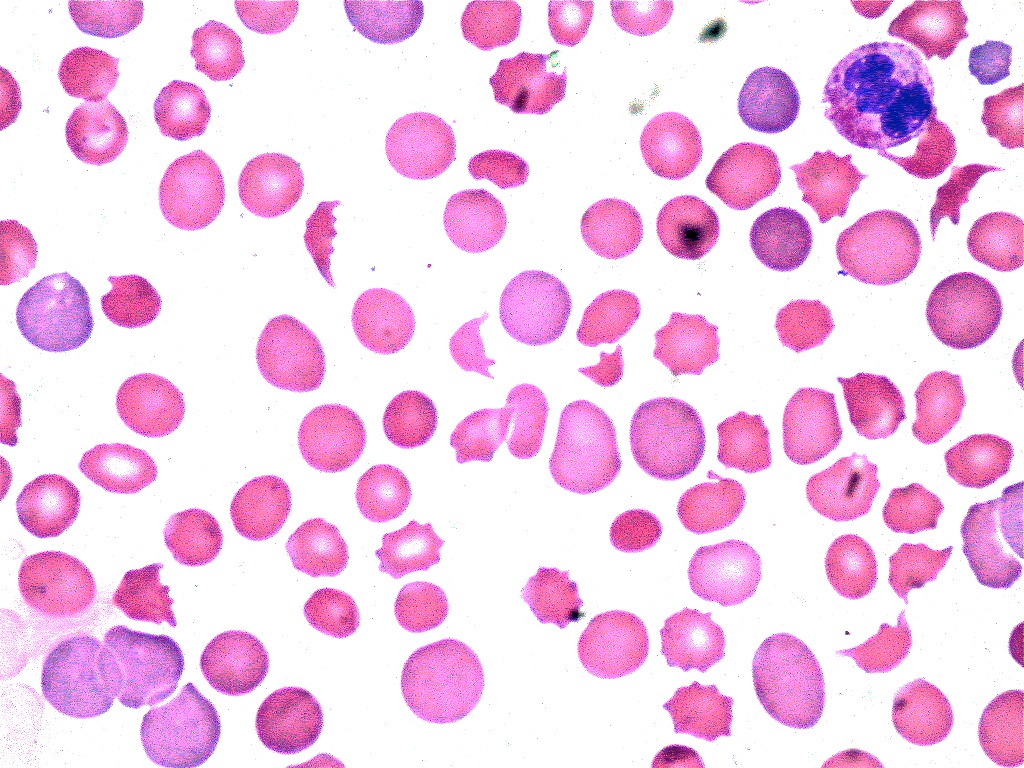 What is the diagnosis of this case?
Thrombotic thrombocytopenic purpura (TTP)
Thrombocytopenia (low platelet count)
Microangiopathic Hemolytic Anemia 
low Hemoglobin 
low hematocrit 
low haptoglobin 
elevated LDH and slight elevation of Cr
fragmentation of red blood cells
Organ ischemia or dysfunction
Neurological signs & symptoms
Renal failure
Abdominal pain, N/V and diarrhea
Plasma exchange work is the only effective therapy
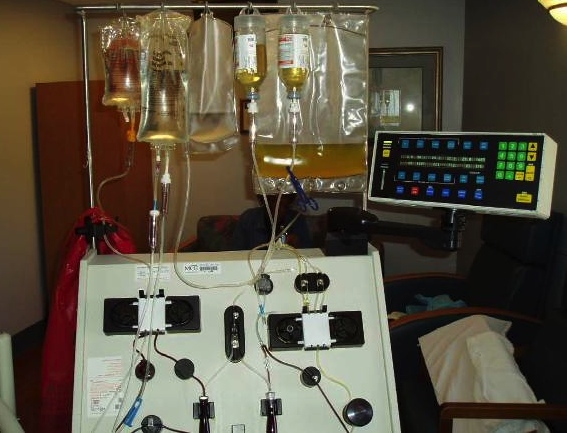 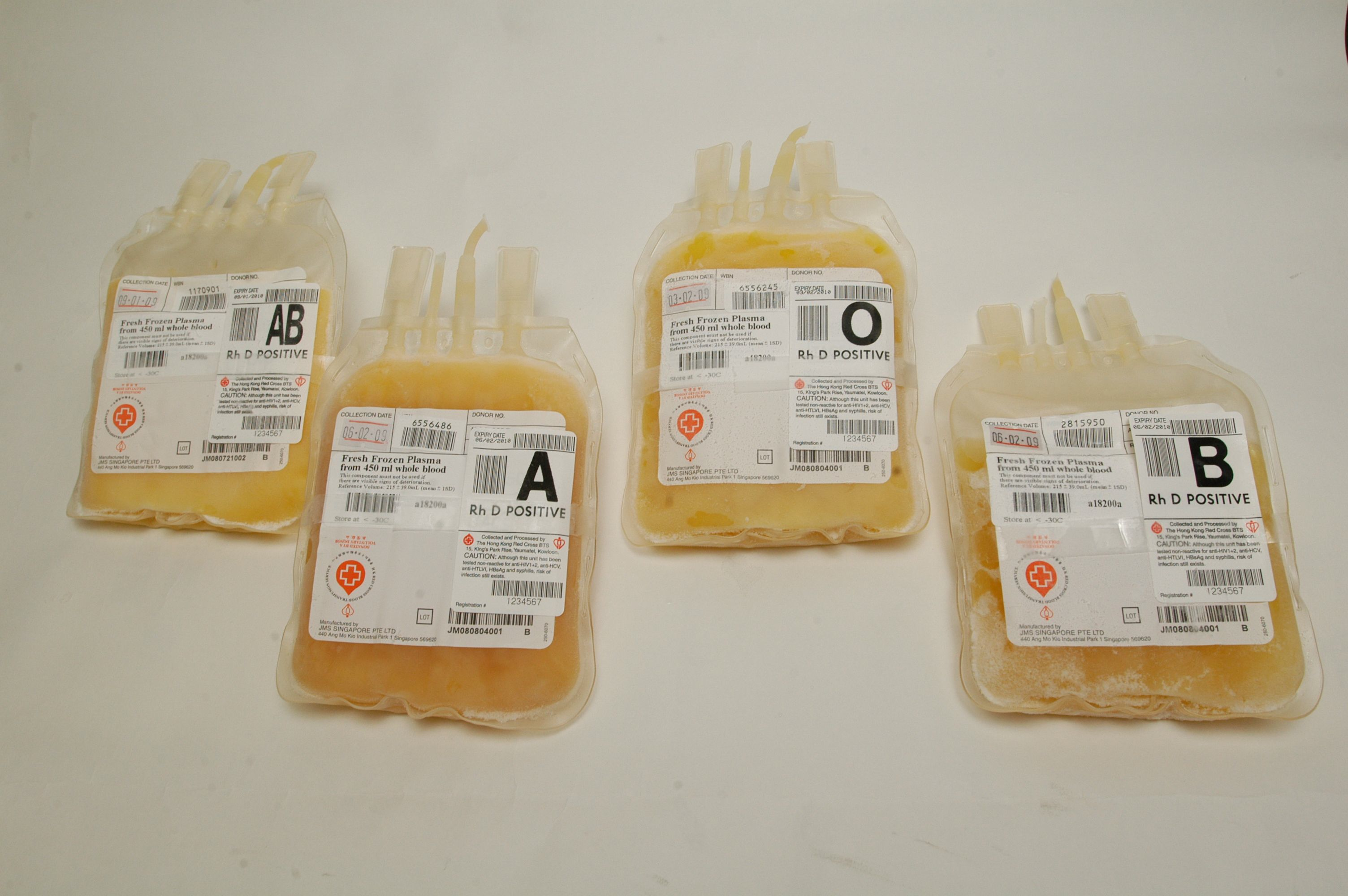 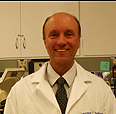 Daily plasma exchange 1.0-1.5x volume
Dr.  Tim Godnough
(1999)
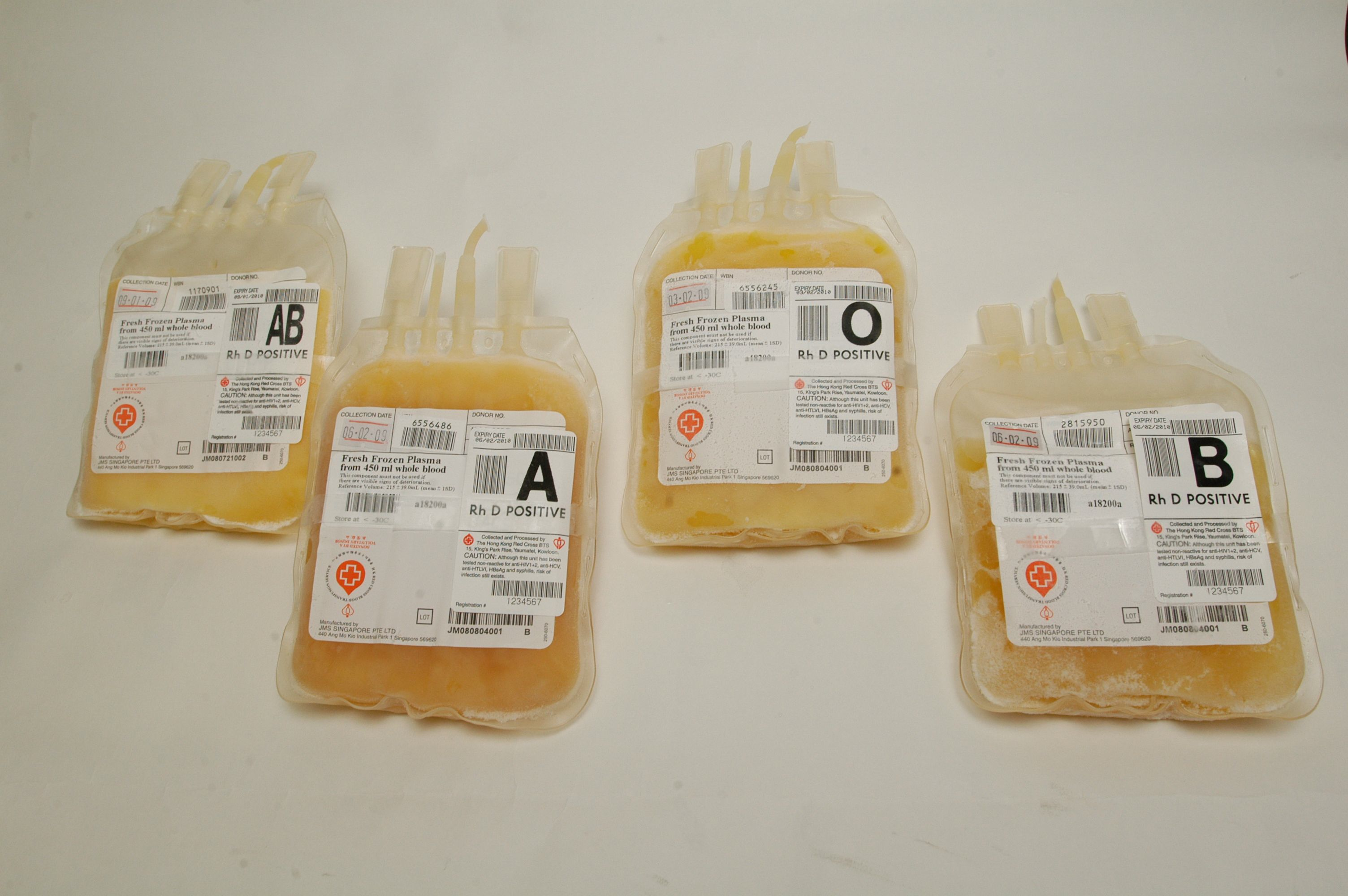 - Removes “evil humours”
- Replenishes “something good”
Deficiency of a plasma VWF–cleaving protease in patients with chronic relapsing TTP
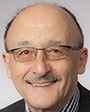 Chronic
Relapsing TTP
Asymptomatic
family members
NHP
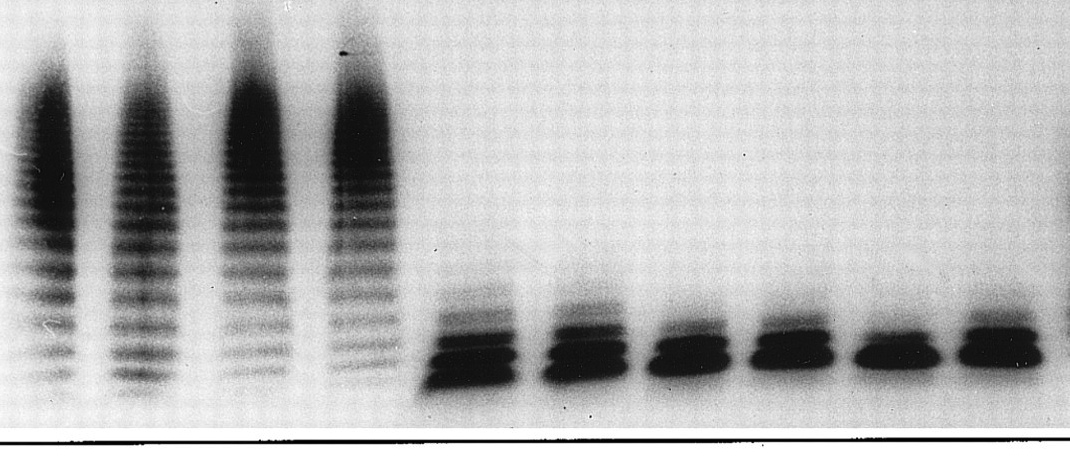 Dr. Bernhard Lämmle
-1997
2
2
1
1
1
2
2
1
2
1
Sample
VWF-cleaving 
protease
Urea or 
guanidine
Shear
Furlan M et al. Blood 1997; 89:3097-3103
Autoantibodies against VWF-cleaving protease detected in most patients with acquired TTP
50:50 mixing
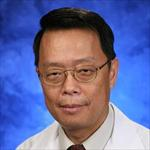 200-
200-
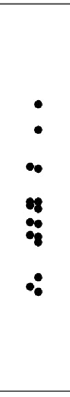 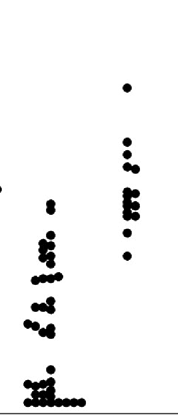 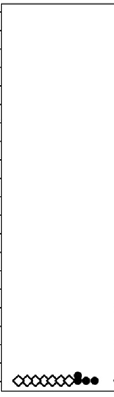 150-
150-
Dr. Han-Mou Tsai
- 1998
VWF-cleaving activity (%)
100-
100-
Residual VWF-cleaving activity (%)
50-
50-
0-
0-
Acute
Rem
Acute
Rem
IgG purified from protein A-Sepherose is responsible for 
the inhibitory activity
Tsai  and Lian. NEJM, 1998
J Biol Chem. 2001 Nov 2;276(44):41059-63. Epub 2001 Sep 13.
Structure of von Willebrand Factor-cleaving Protease (ADAMTS13), a Metalloprotease Involved in Thrombotic Thrombocytopenic Purpura*

Xinglong Zheng‡§, Dominic Chung§¶, Thomas K. Takayama‖, Elaine M. Majerus**, J. Evan Sadler**‡§§ and Kazuo Fujikawa¶

Departments of ‡Pathology, **Medicine, and §§Biochemistry and Molecular Biophysics and Howard Hughes Medical Institute, Washington University School of Medicine, St. Louis, Missouri 63110 and the Departments of ¶Biochemistry and ‖IUrology, University of Washington, Seattle, Washington 98195
Landmark discoveries toward our understanding of the pathogenesis of TTP
-1924
-1960
-1978
-1982
-1997
-2001
-1998
Other diseases
TTP
1st case
description



Moschcowitz
Identification
& cloning of 
ADAMTS13


Gerritsen
Fujikawa
Soejima
Zheng 
Levy
Ultra large
VWF
“evil humour”


Moake
Plasma
factor
deficiency


Schulman
Upshaw
VWF-cp &
autoantibody



Furlan
Tsai
87 years
Saha, McDaniel, Zheng. JTH 2017 (submitted)
Pathogenesis of TTP
All patients have plasma ADAMTS13 activity < 10% of normal.
Hereditary TTP: Severe ADAMTS13 			            deficiency but no inhibitor 			   is detected or ADAMTS13 			   mutations detected
<5%
Acquired TTP:   Inhibitors or anti-ADAMTS13 			  IgGs are detected.
>95%
ADAMTS13 mutations are the primary cause of hereditary TTP
on
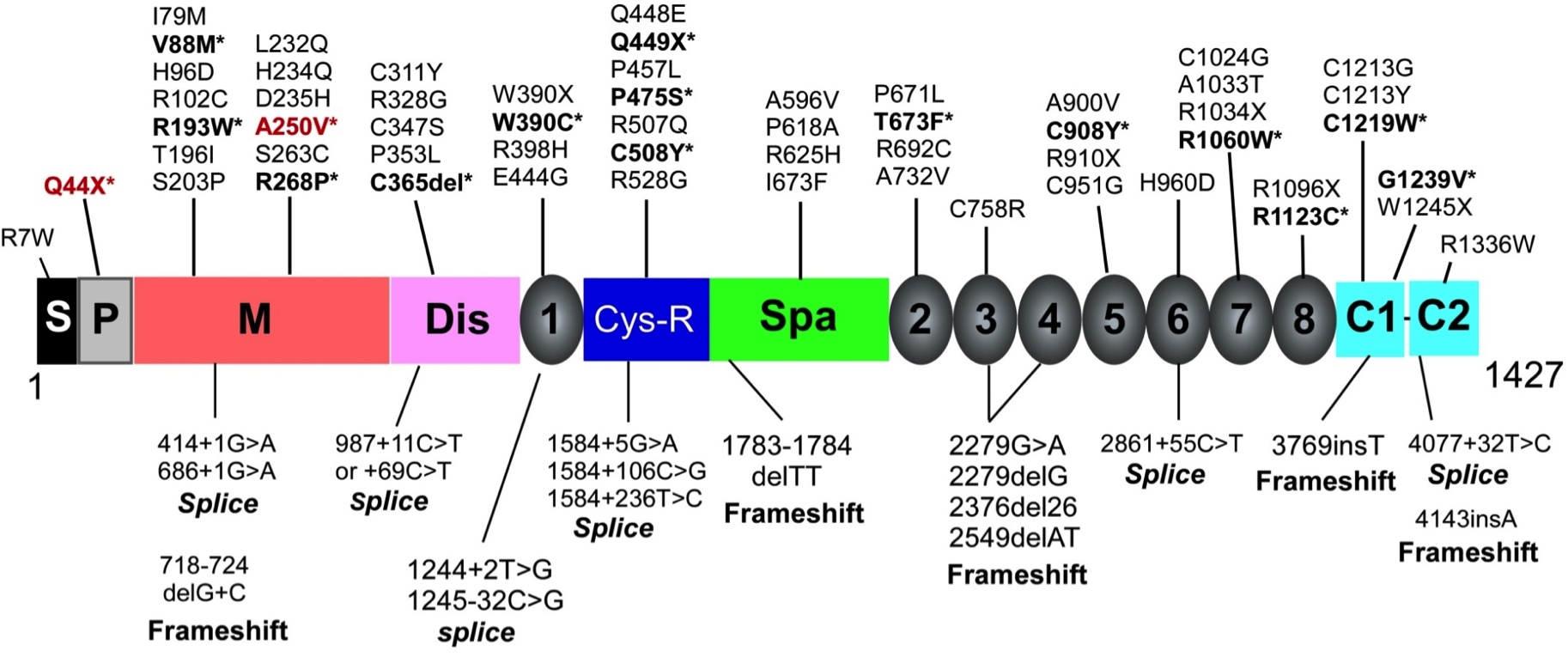 The only known function is to cleave von Willebrand factor, thereby reducing platelet agglutination and thrombus formation
- 195 kDa protein
	- Produced in liver
	- Plasma concentration: 0.5-1.2 mg/dL
59% missense; 13% nonsense
13% deletions;  6% insertions
9% alternative splicing
>200
A majority of cases have compound heterozygous mutations
Levy et al. Nature, 2001.
Zheng & Sadler. Ann. Rev. Pathol., 2008;3:249-77.
Age of onset for the 1st thrombocytopenia in patients with hereditary TTP varies greatly
All patients except for one have ADAMTS13 activity < 0.5%
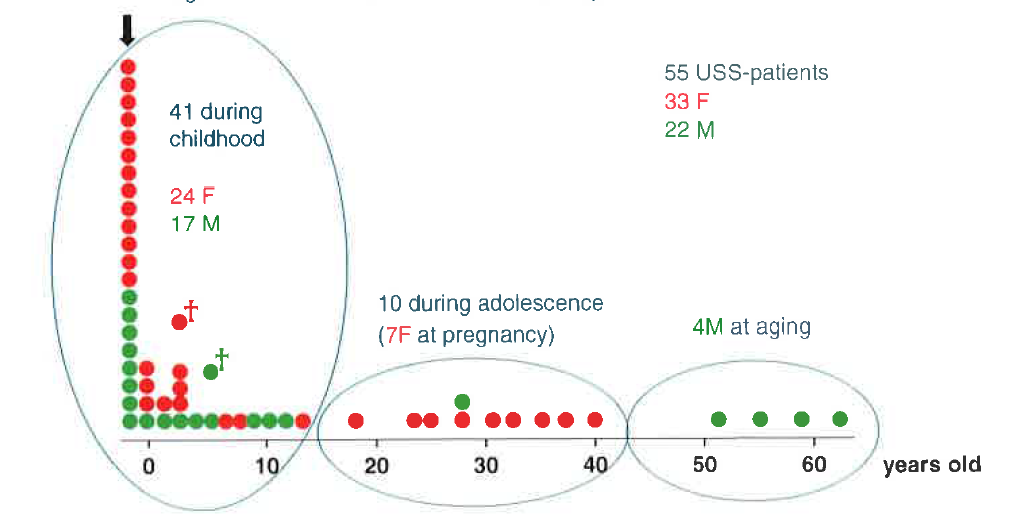 Early onset
(75%)
Late onset (25%)
Other genetic or environmental factors may contribute to the pathogenesis of TTP
Fujimura et al. ADAMTS13 Biology and Disease
ed. By G.M. Rodgers, Springer 2015
What could be a potential trigger?
Infection and inflammation
Complement amplification conditions
Pregnancy
Certain medications
Surgery
TTP must be differentiated from hemolytic uremic syndrome (HUS)
TTP vs. HUS
Favors HUS
Favors TTP
Less severe thrombocytopenia
Significant renal dysfunction (cr. >2.2 mg/dL)
Lack of complete response to plasma exchange
Normal ADAMTS13 (>20%)
Platelets < 30,000/μl
Normal or near normal renal function
Response to plasma exchange
ADAMTS13 activity (<10%)*
*ADAMTS13 activity is the single most important test to distinguish TTP from aHUS.
Bentley. ADAMTS13 Biology and Disease
ed. By G.M. Rodgers, Springer 2015
How is ADAMTS13 test performed?
FRETS-rVWF73
Tyr-Met
Normal
Rate of fluorescence (AU/sec)
ADAMTS13
TTP Patient
30
0
45
60
15
Tyr
Met
Time (min)
% Activity = Patient Slope/Normal Slope x100
Plasma ADAMTS13 activity and anti-ADAMTS13 IgG in patients with acquired TTP at UAB medical Center
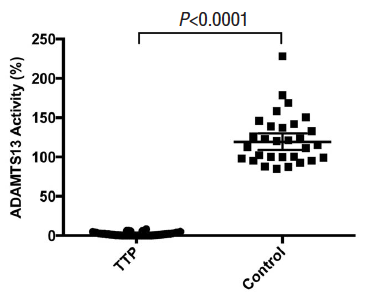 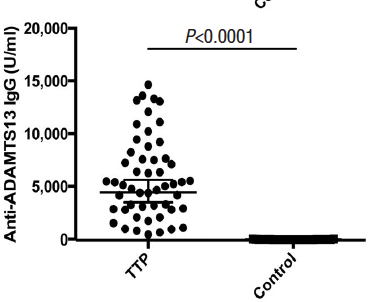 (N=52)
(N=52)
(N=30)
(N=30)
Cao et al.
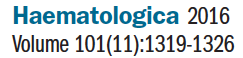 Autoantibodies appear to bind the spacer domain where it interacts with substrate VWF
Anti-A13 IgGs
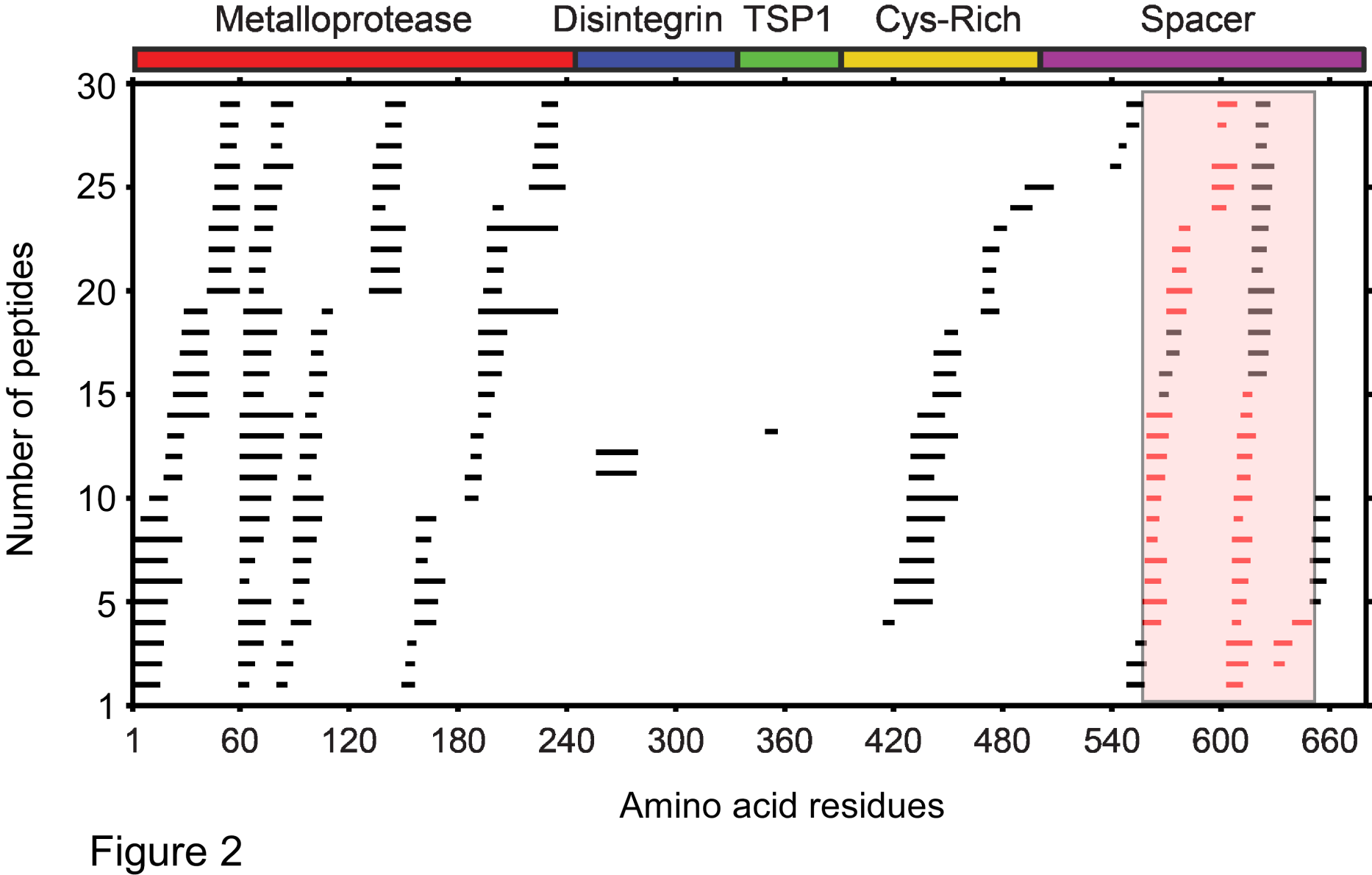 v
v
v
v
v
v
v
CUB
TSP1 2-8
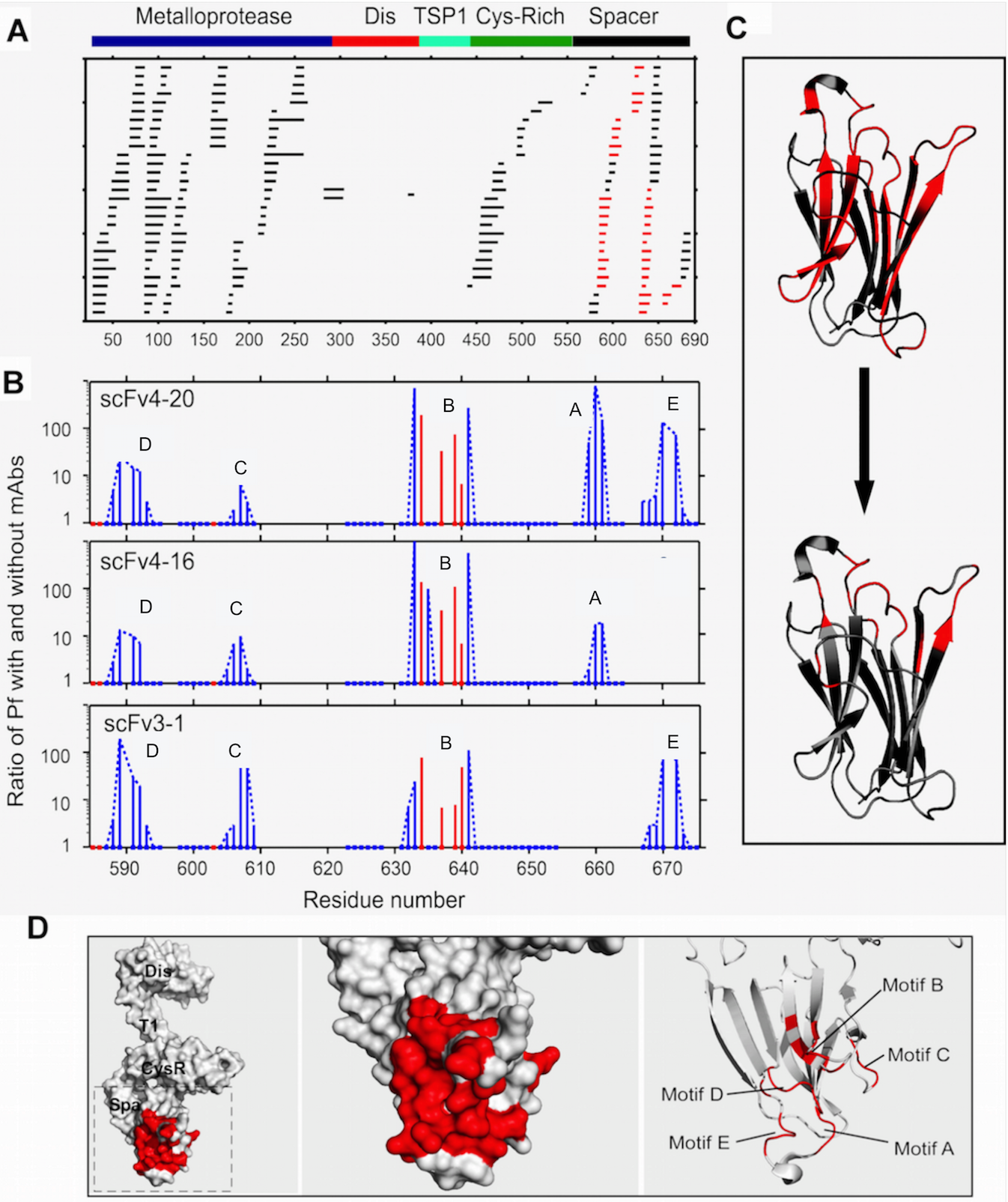 Five small flexible loops in the spacer domain are specifically targeted by autoantibodies from TTP patients.
Casina et al, PNAS, 2015, Aug 4;112:9620-5
How do you treat TTP?
Hereditary TTP
Plasma infusion or rADAMTS13 (clinical trial)
Acquired TTP 
Plasma exchange 
Immune suppression 
Corticosteroids
Vincristine 
Cyclosporine 
Cyclophosphamide 
Rituximab and 
Bortezomib
Platelet counts in patients with hereditary TTP after plasma infusion
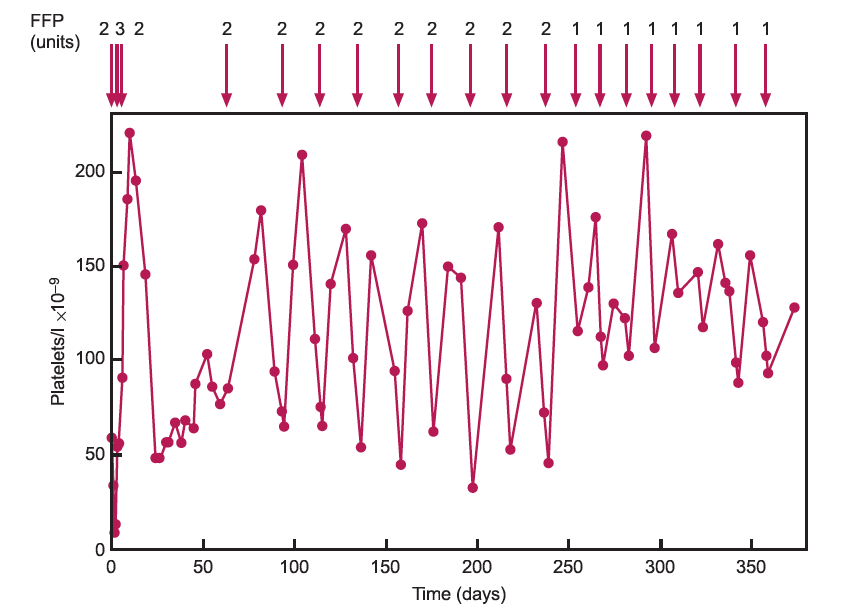 Furlan & Lammle. Best Pract. Res. Clin. Haematol. 2001, 14, 437-454
AAV8-based gene therapy for cure 
of hereditary TTP
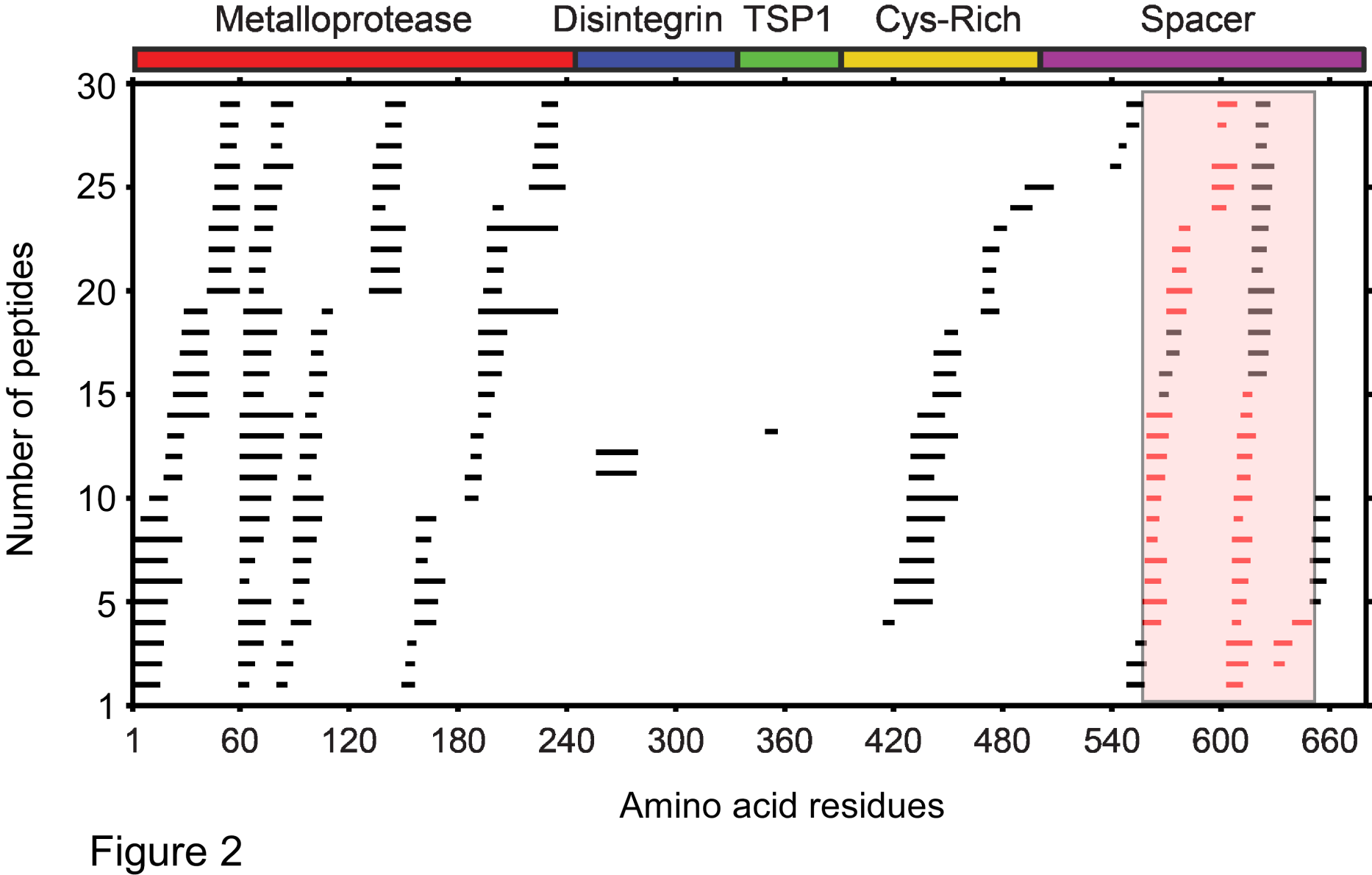 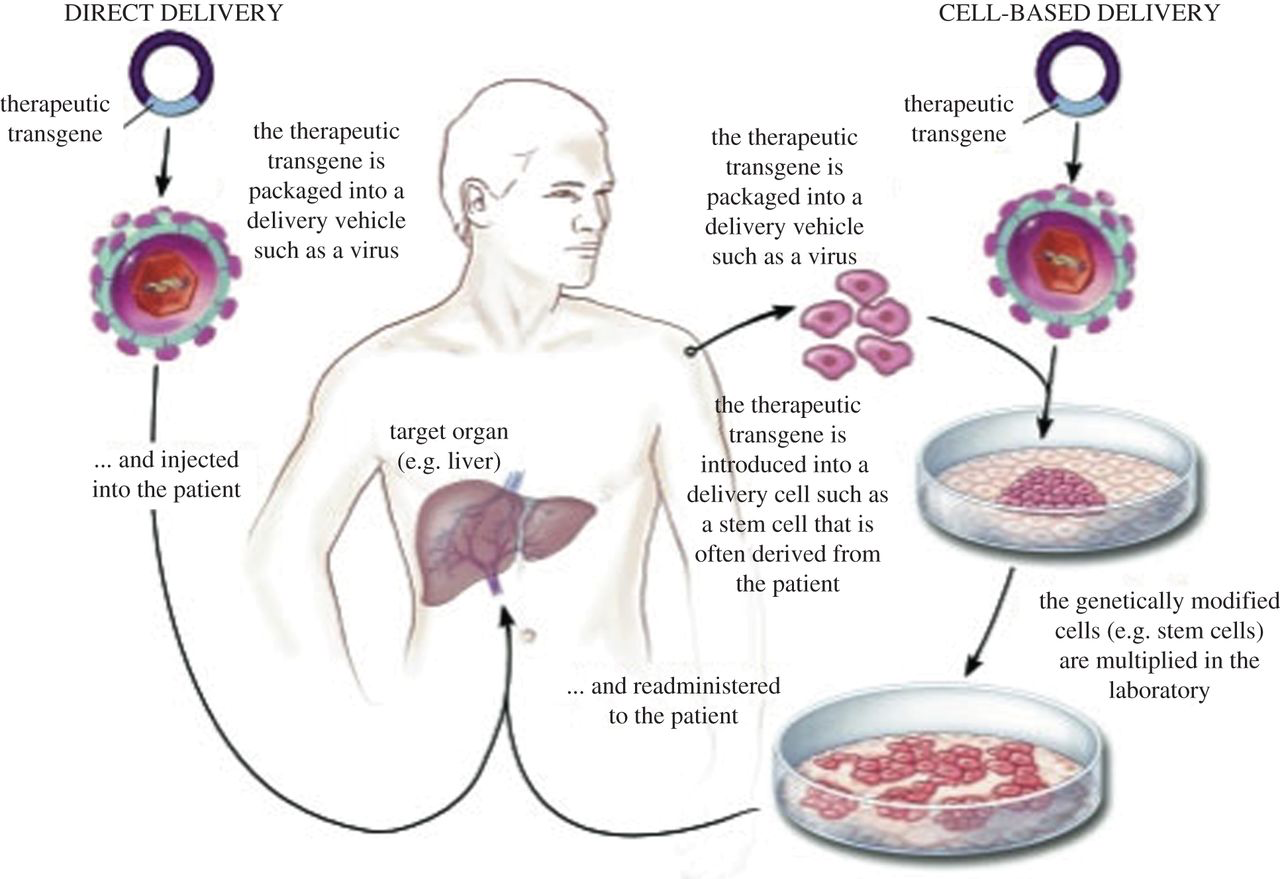 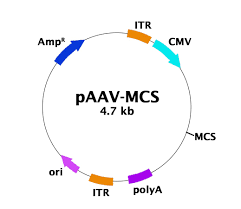 pAAV8-
mMDTCS
MDTCS
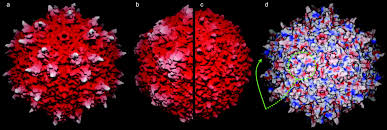 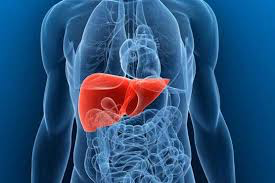 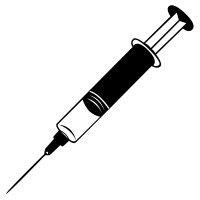 Zheng lab at UAB
AAV8-mediated liver expression of rADAMTS13 protects Shigatoxin-induced TTP in mice
100-
Shigatoxin
AAV8-mMDTCS
50-
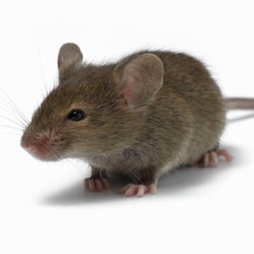 ADAMTS13 activity (%)
CBC
0-
42
28
0
14
(Days)
14
0
Adamts13-/-
Days
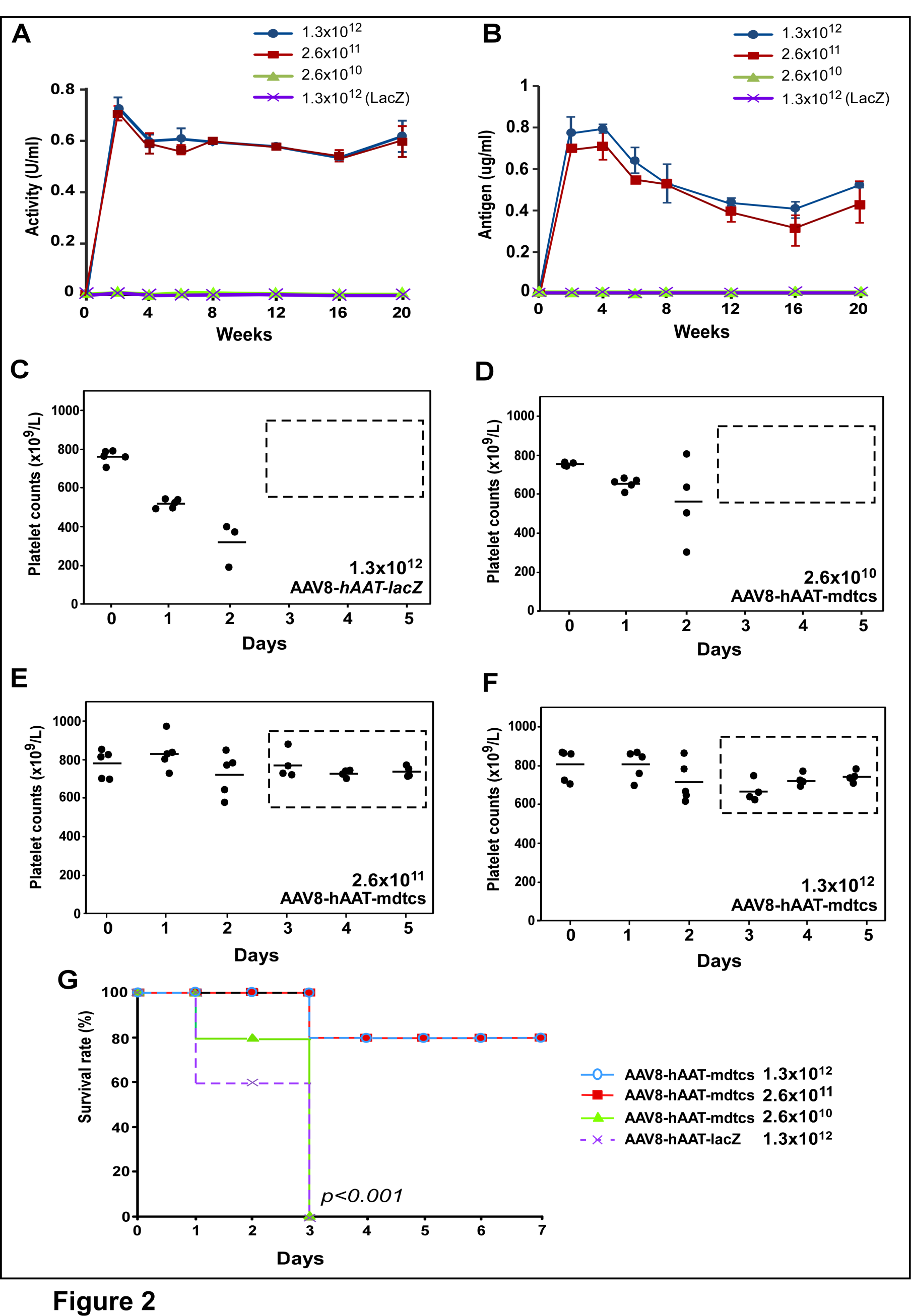 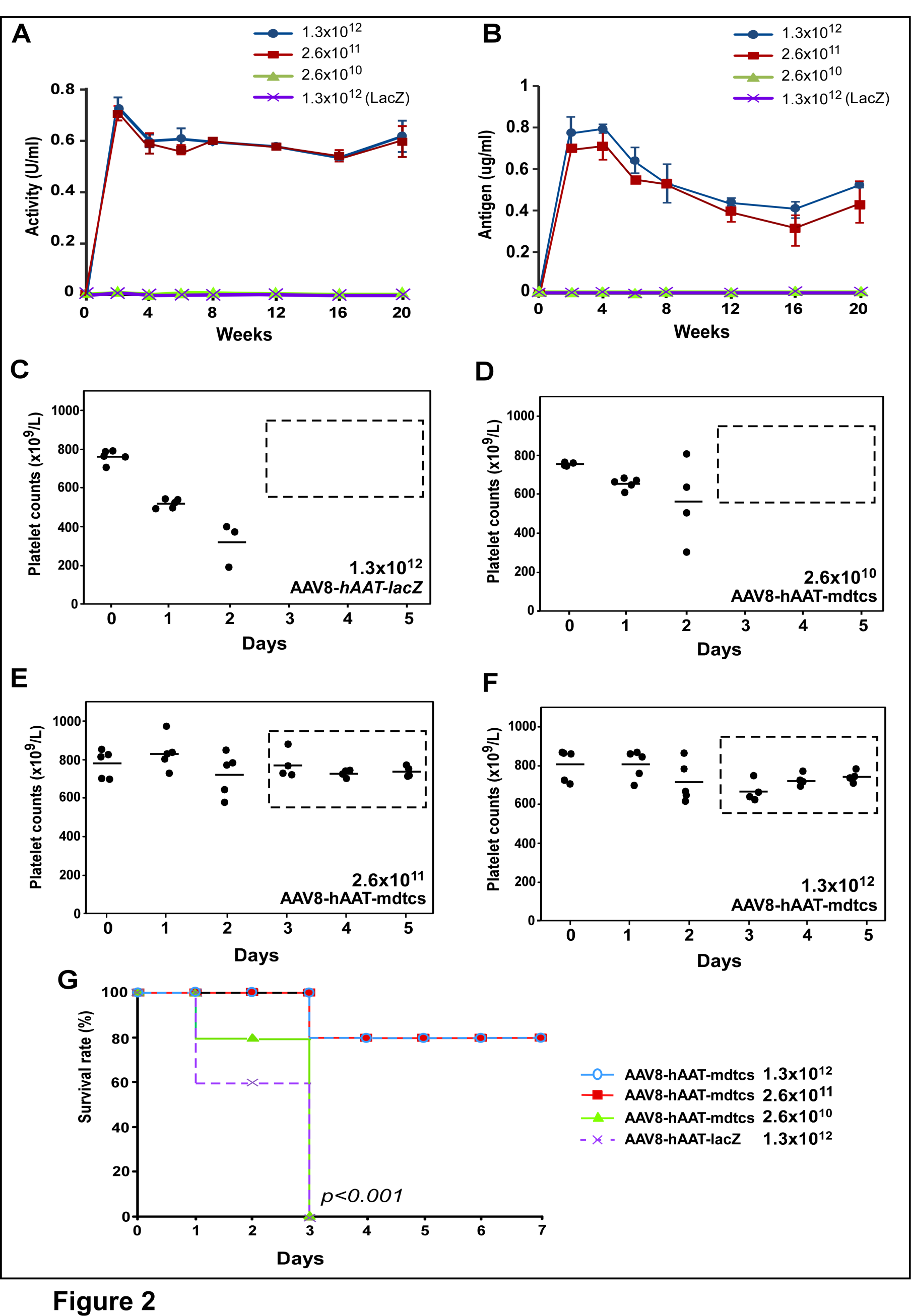 B
Jin et al. Blood. 2013,121(19):3825-9
AAV8 gene therapy dramatically reduced the mortality rate in Adamts13-/- mice after Stx-2 challenge
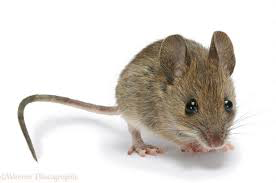 Stx-2
AAV8-hAAT-mMDTCS
2.6x1011 vg/kg
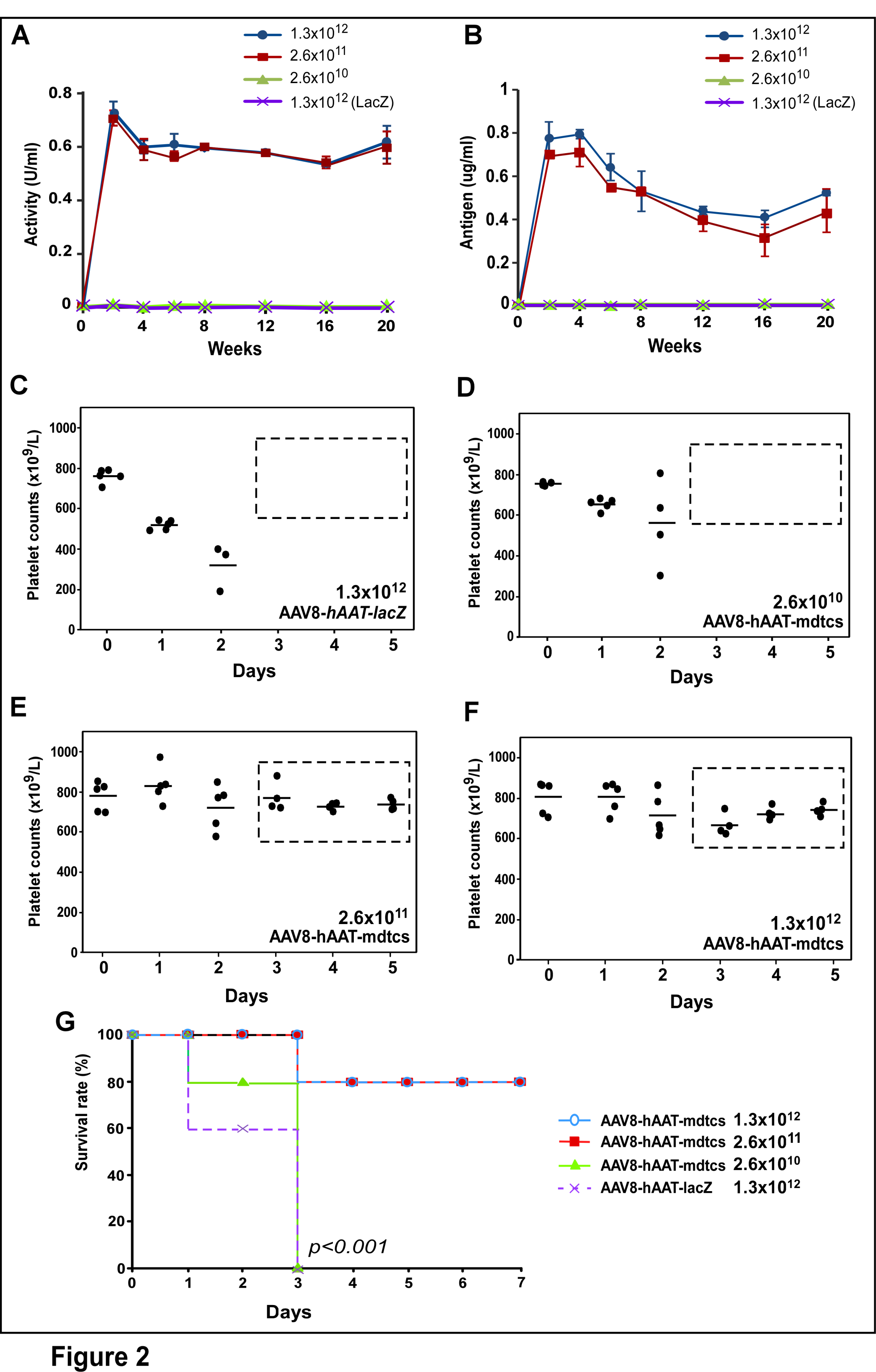 Survival rate (%)
AAV8-hAAT-LacZ
2.6x1011 vg/kg
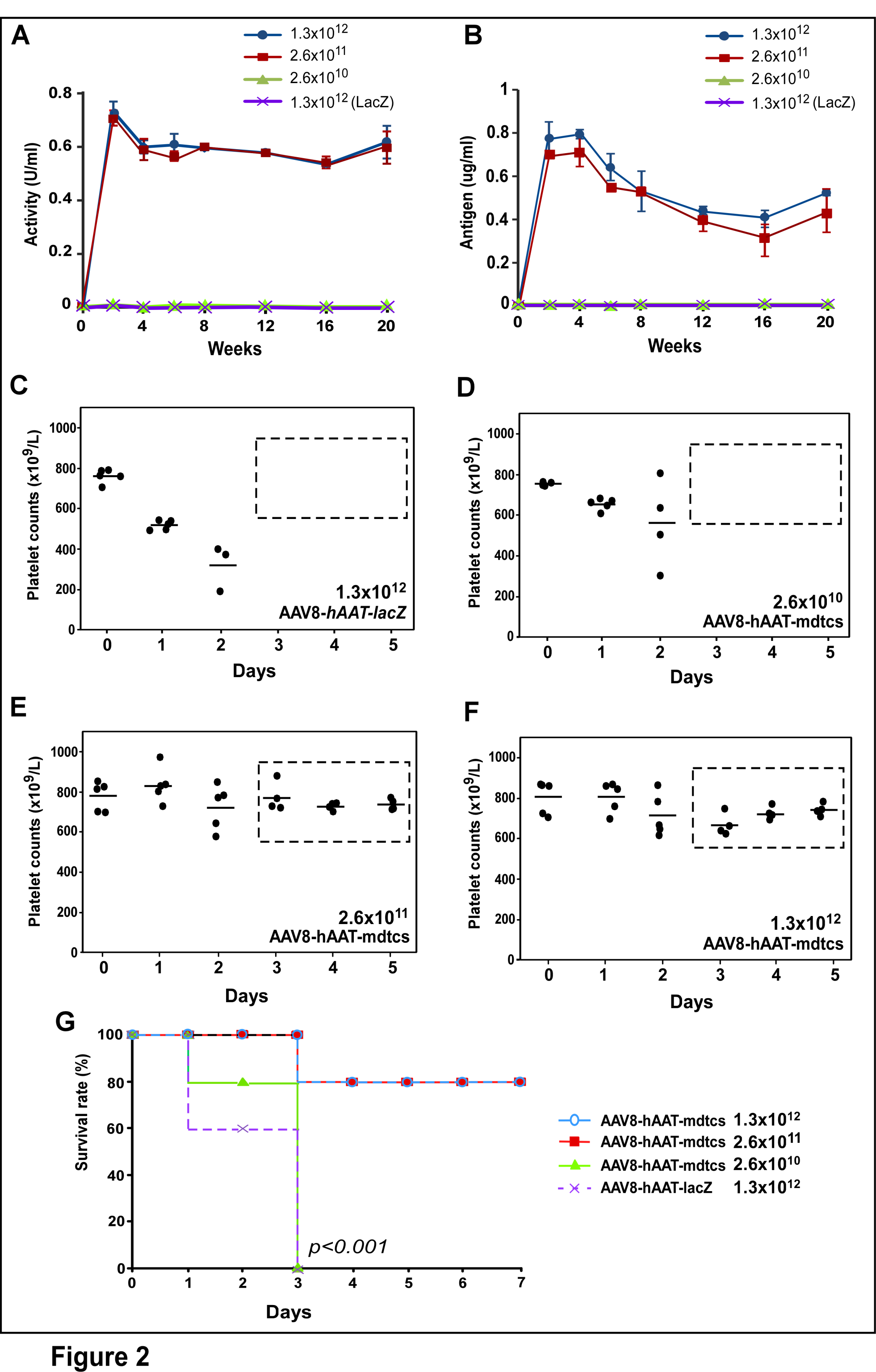 Jin et al. Blood. 2013,121(19):3825-9
Plasma exchange is not adequate for treatment of acquired TTP
In-hospital mortality remains as high as 20%
30% of patients who survived the initial episode experienced exacerbation or relapses
Adverse effects associated with administration of plasma or catheter 
Call for better therapeutics
Novel therapies are urgently needed for acquired TTP
Antibody-resistant rADAMTS13
Platelet-delivery of rADAMTS13
Anfibatide, a GP1b antagonist isolated from snake venom
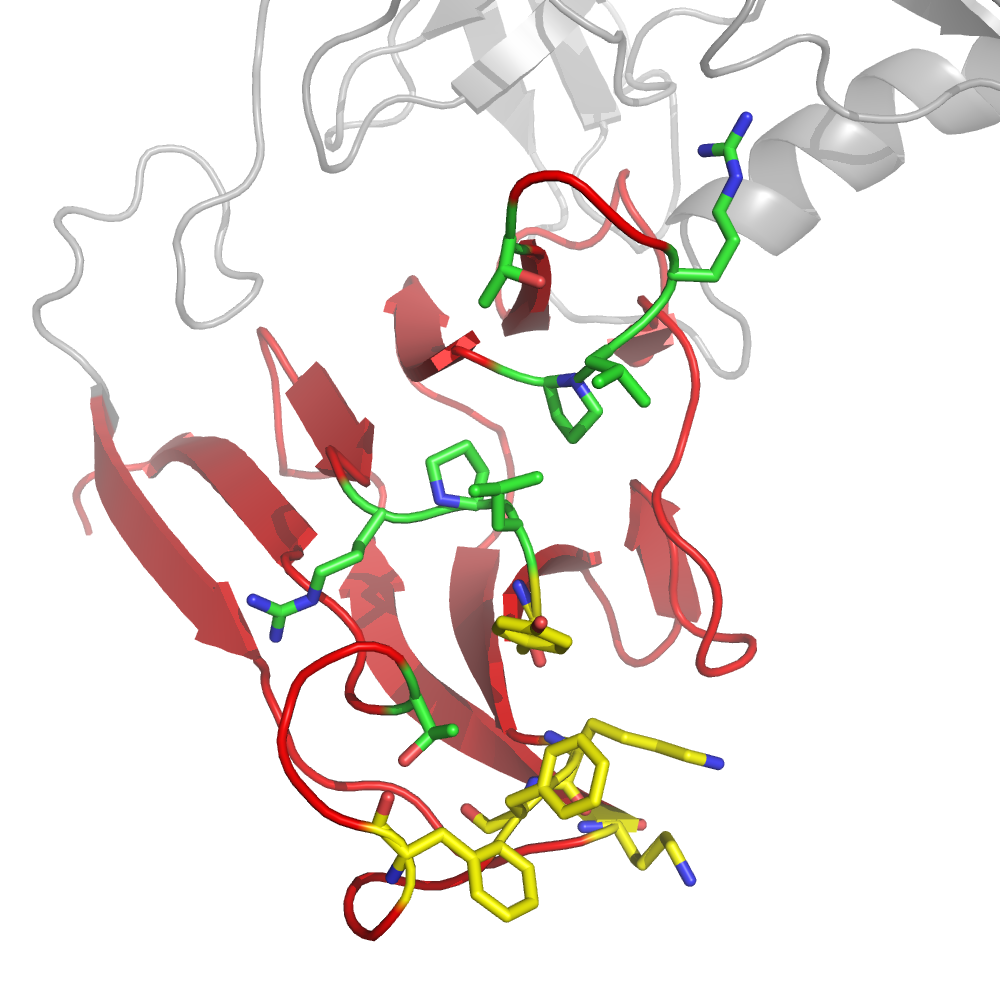 Cosmetic Surgery on ADAMTS13
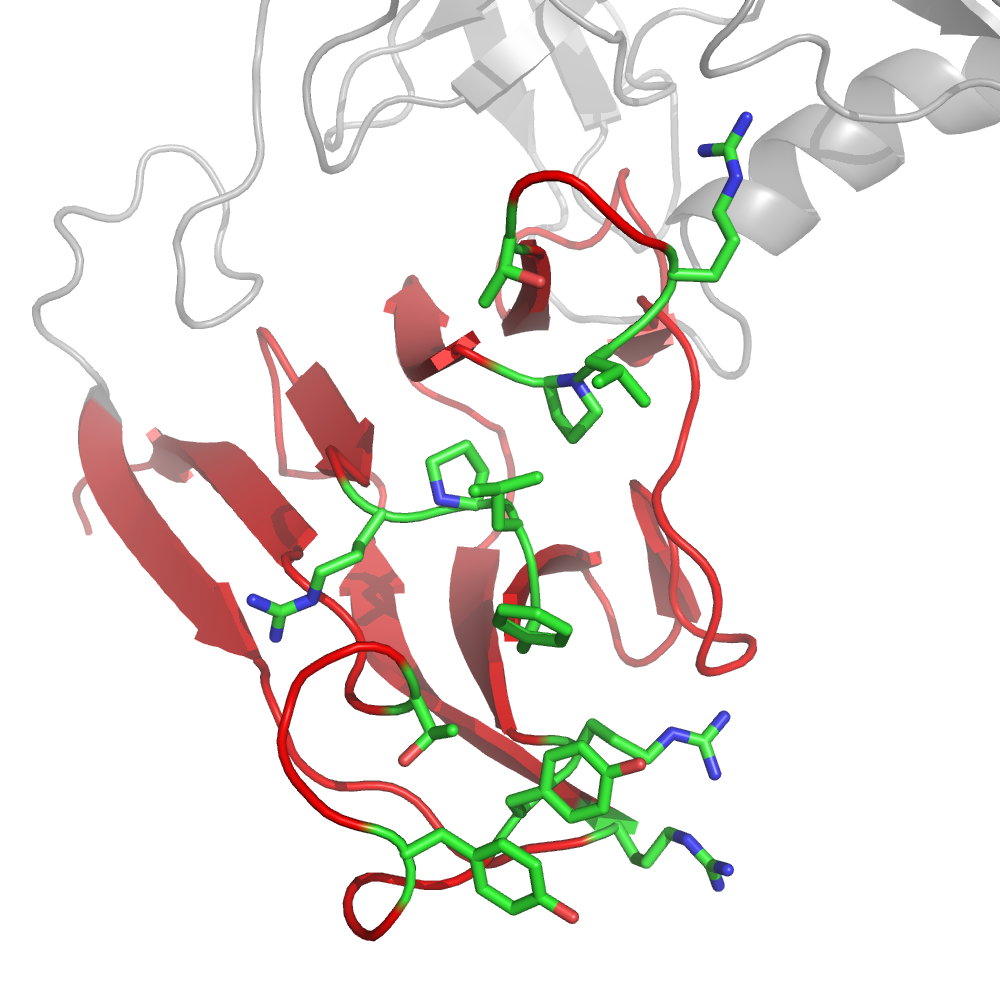 β7-β8
loop
R636
T633
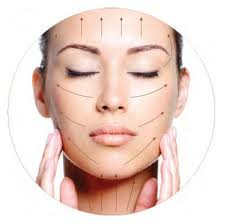 β8
β7
β6
β3
β10
P590
L591
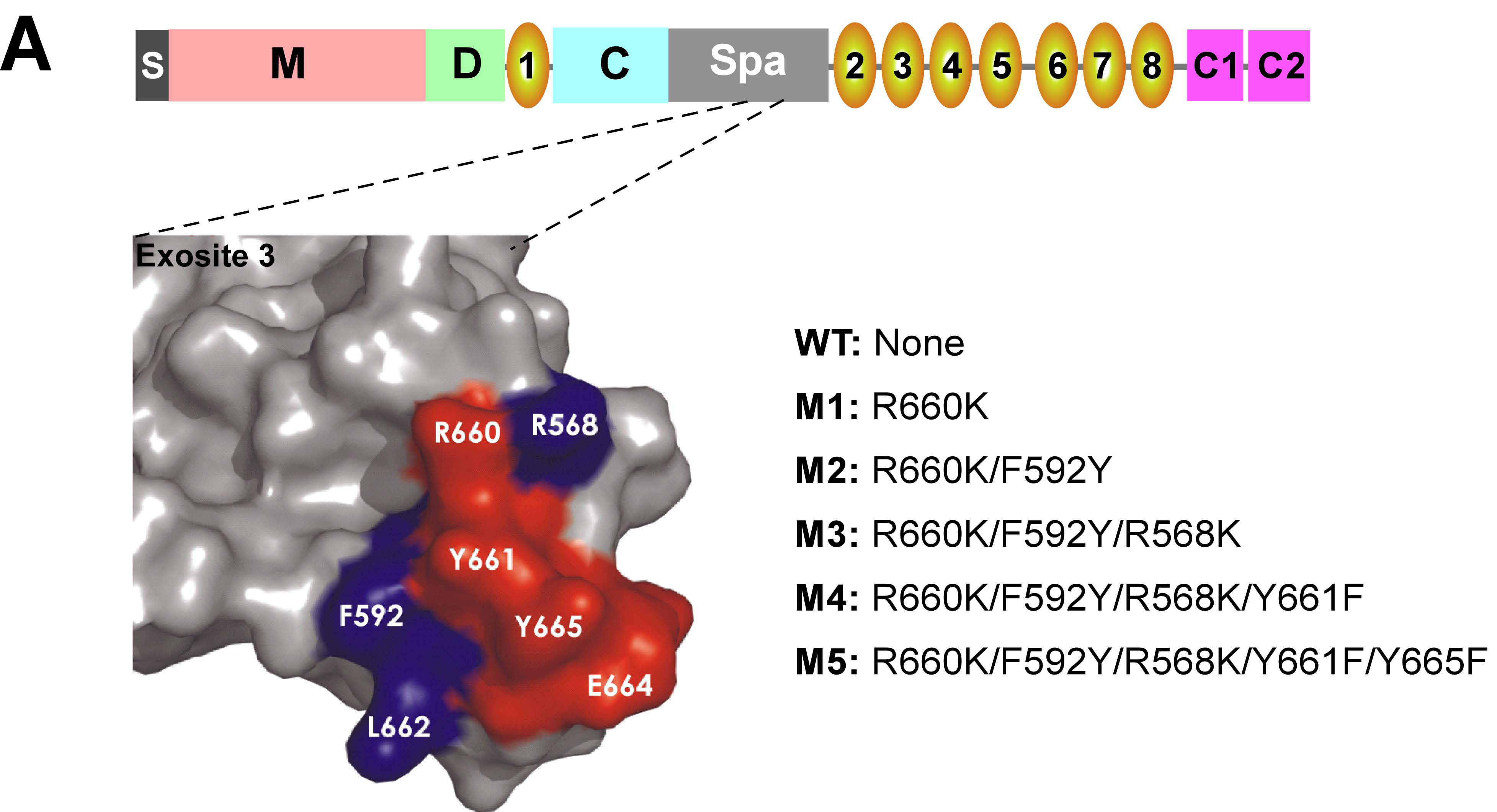 β1
F592
592Y
R660
660K
R660
661F
T669
Y661
Y661
Loop A
568K
R568
β9-β10
loop
665F
Y665
Y665
Jian et al, Blood, 2012; 119:3836-43.
rADAMTS13 variants (M4 & M5) exhibit an increased specific activity by 4-5 fold
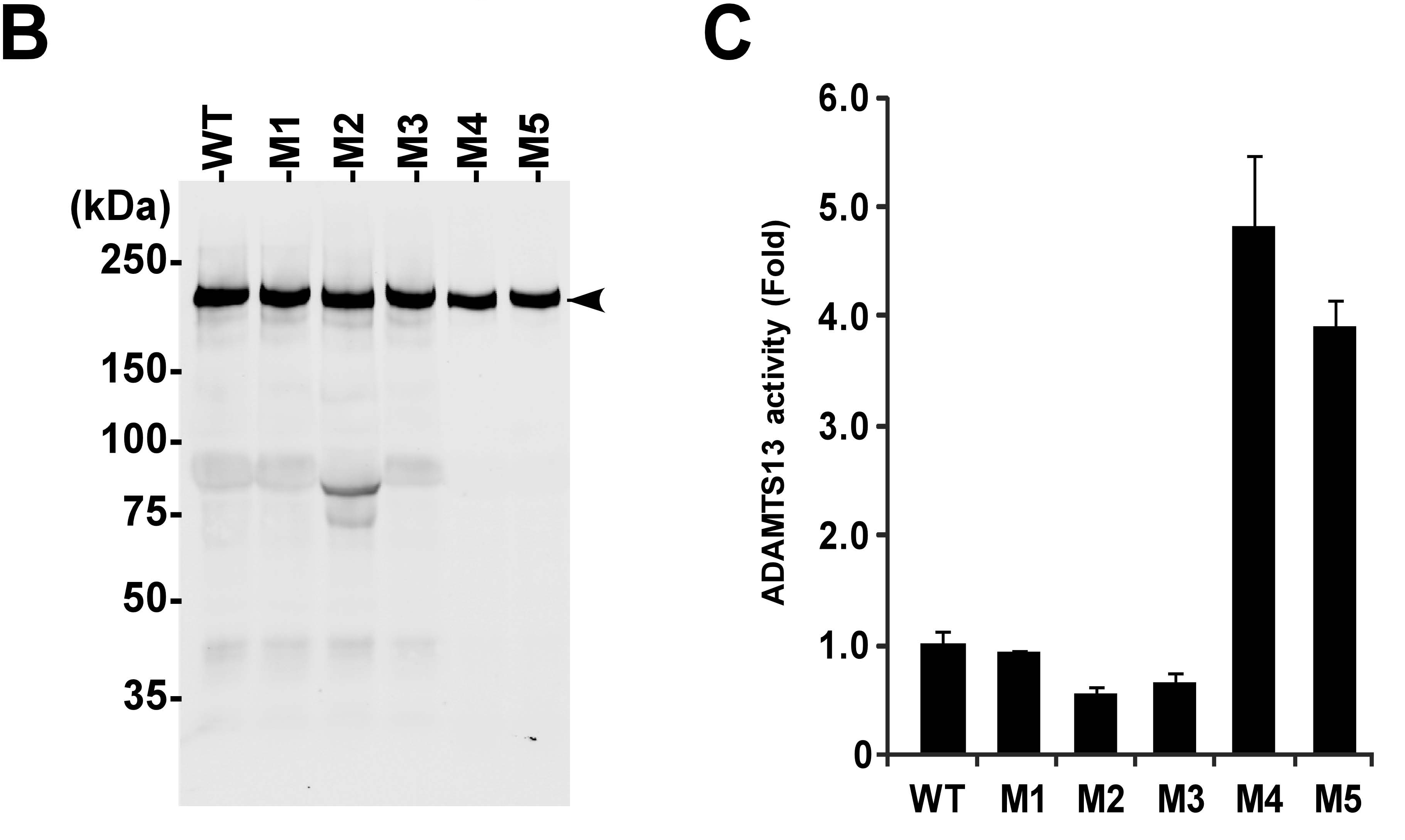 Jian et al, Blood, 2012; 119:3836-43.
rADAMTS13 variants (M4 & M5) are more resistant to inhibition by autoantibodies from TTP patients
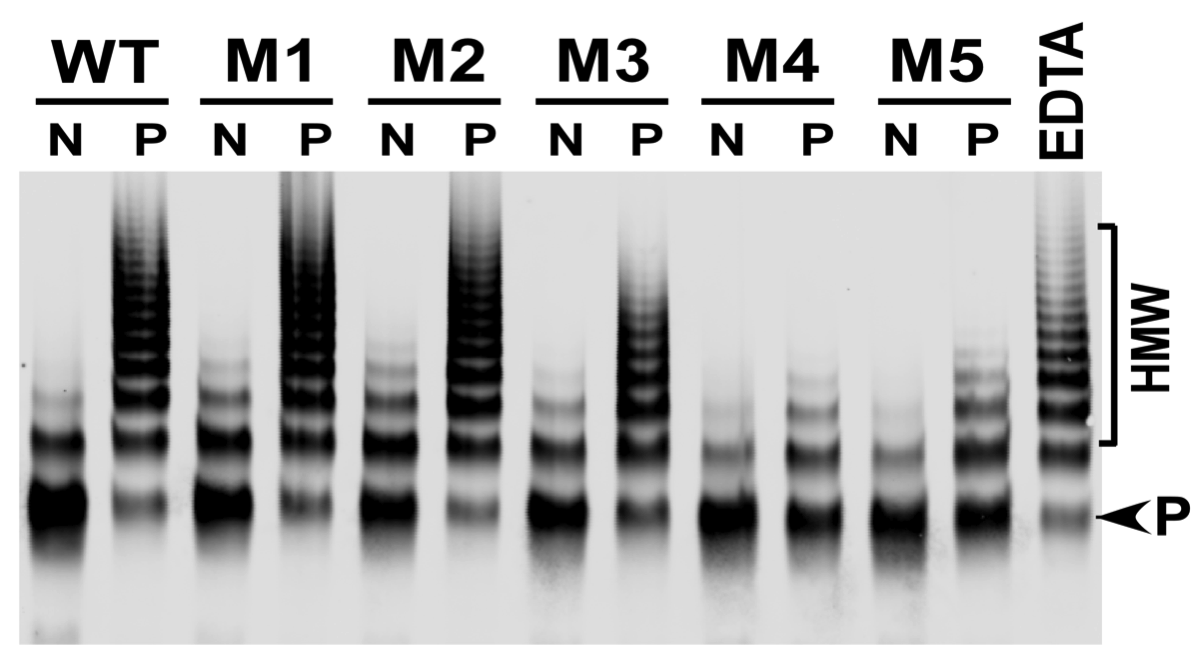 rADAMTS13
+ normal or patient
   plasma
37C, 
60 min
N: normal human plasma
P: TTP patient plasma
Residual activity
ADAMTS13 variants are resistant to ≈85% TTP patient plasma IgGs.
Jian et al, Blood, 2012; 119:3836-43.
[Speaker Notes: More interestingly, ADAMTS13-M4 and M5 were more resistant to inhibition by anti-ADAMTS13 autoantibodies from TTP patients as shown in this slide.]
The autoantibody-resistant rADAMTS13 variants may be used to treat acquired TTP without plasma exchange
Superenzyme
arADAMTS13
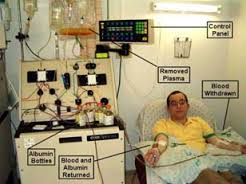 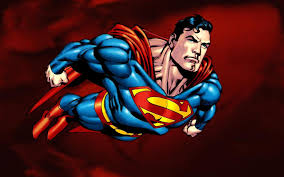 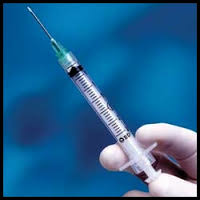 or
Platelet delivery of rADAMTS13
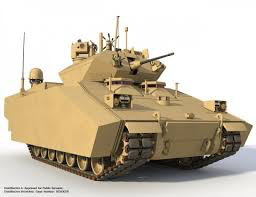 Hypothesis:
Anti-ADAMTS13 
IgG
ADP
Collagen
ADAMTS13
Thrombin
Shear
VWF
multimers
Degraded 
VWF
Quiescent
Platelets
Activated
Platelets
[Speaker Notes: Platelet ADAMTS13 is releasable upon stimulation.
Locally released ADAMTS13 will not be inhibited by anti-ADAMTS13 IgG, therefore efficacious even in the presence of inhibitors]
Human platelets uptake rADAMTS13 in a dose-dependent manner
25 °C
37 °C
rADAMTS13 (ng)
rA13 (μg/ml)
rA13 (μg/ml)
rADAMTS13
(kDa)
0
20
40
80
100
0
20
40
80
25
12.5
50
0
230-
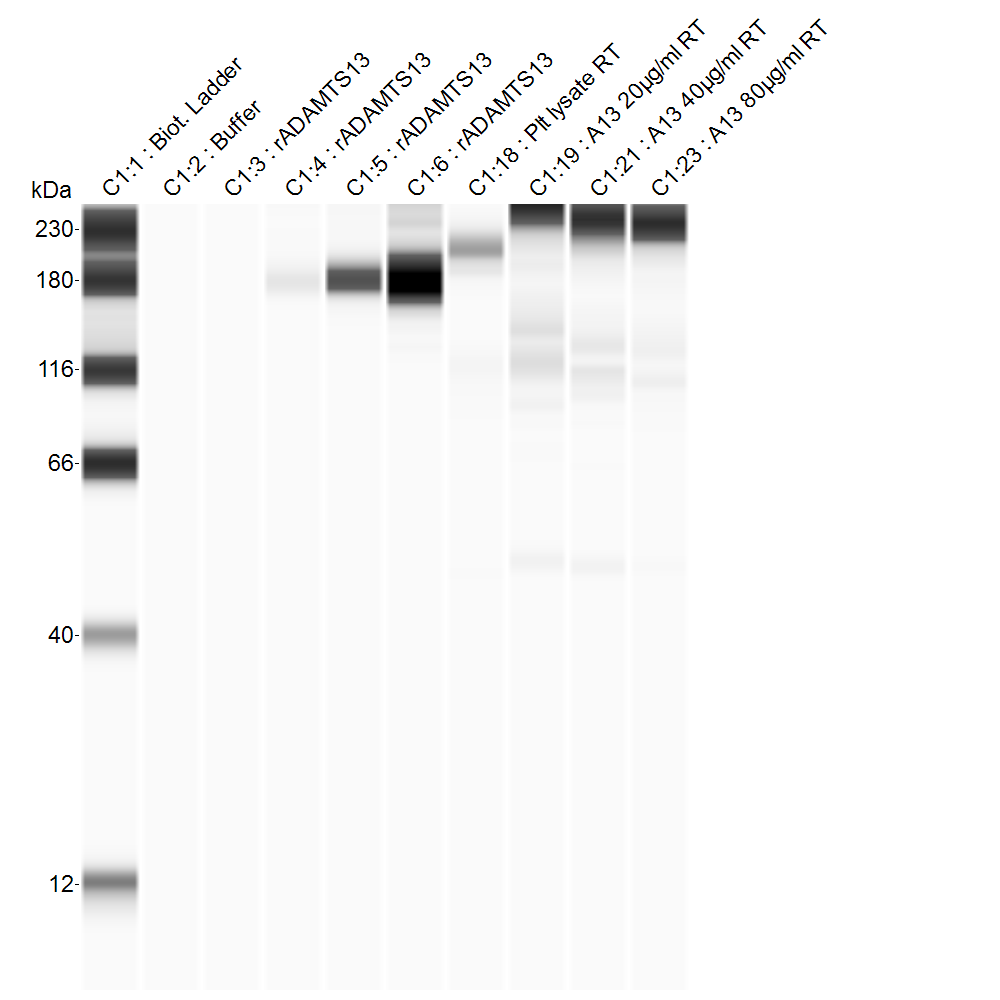 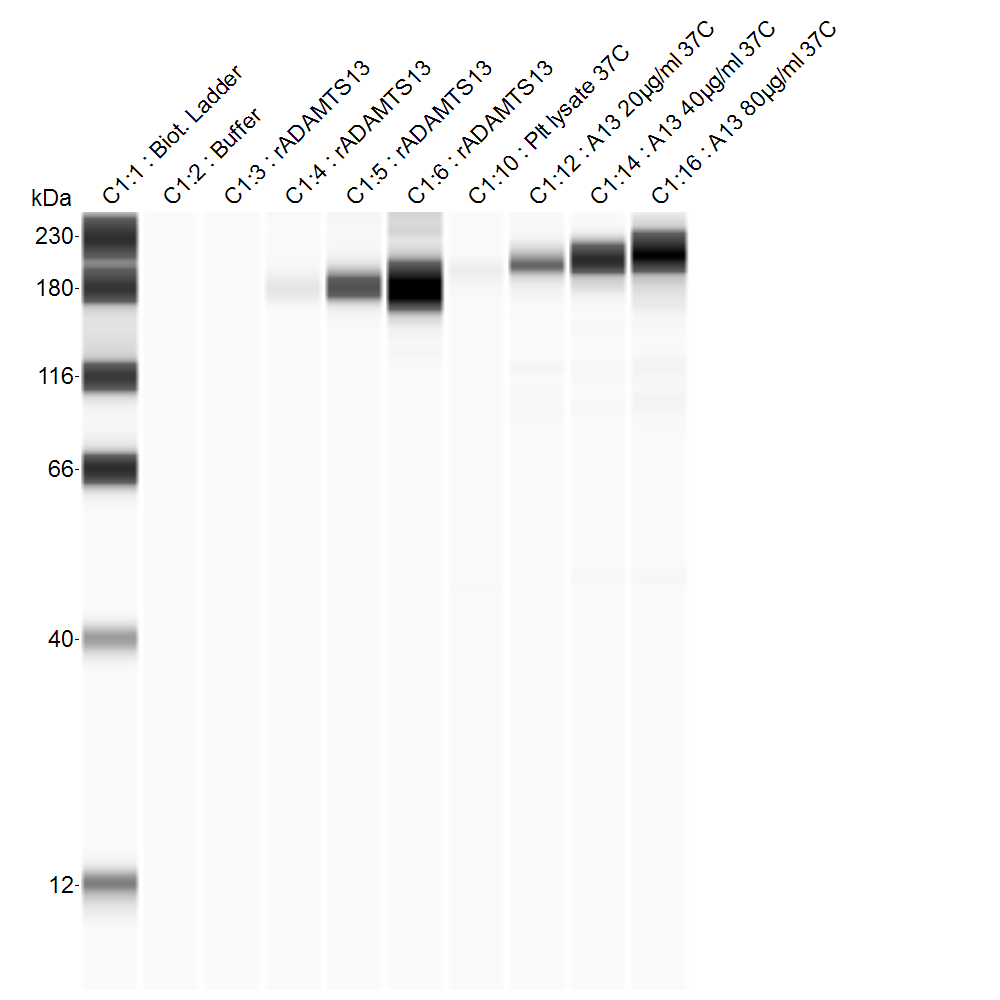 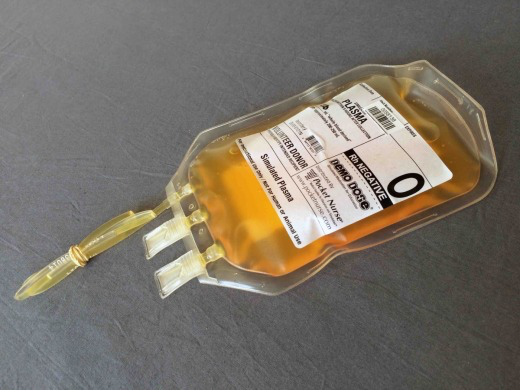 180-
116-
66-
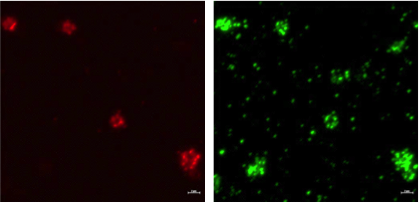 40-
A13
VWF
12-
Platelet-delivered rADAMTS13 is efficacious in reducing the rate of thrombus formation under shear
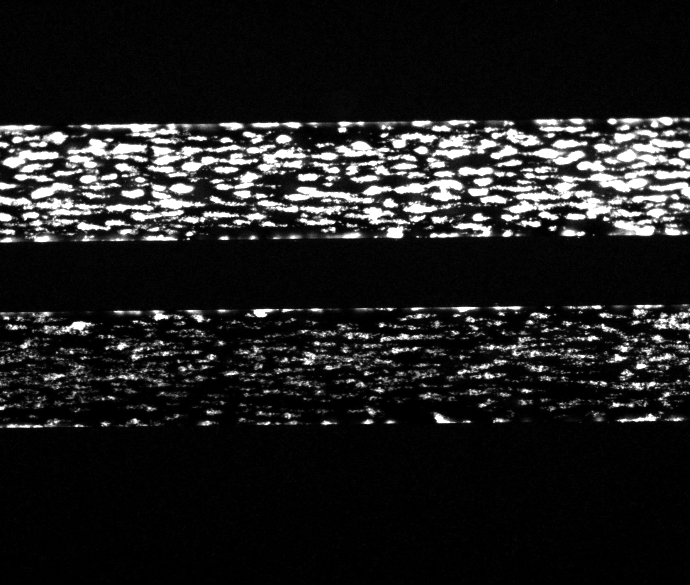 PBS
N=3
rA13
50 μg/ml
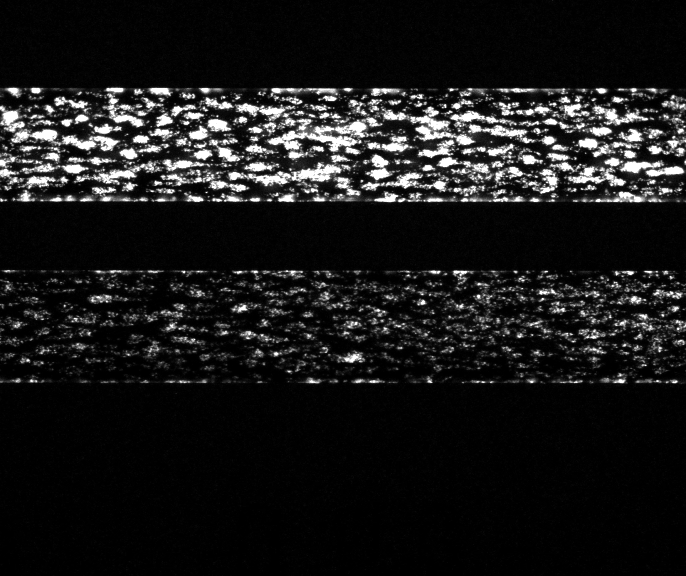 PBS
N=3
rA13
100 μg/ml
Transgenic mice expressing rADAMTS13
in megakaryocytes and platelets in mice
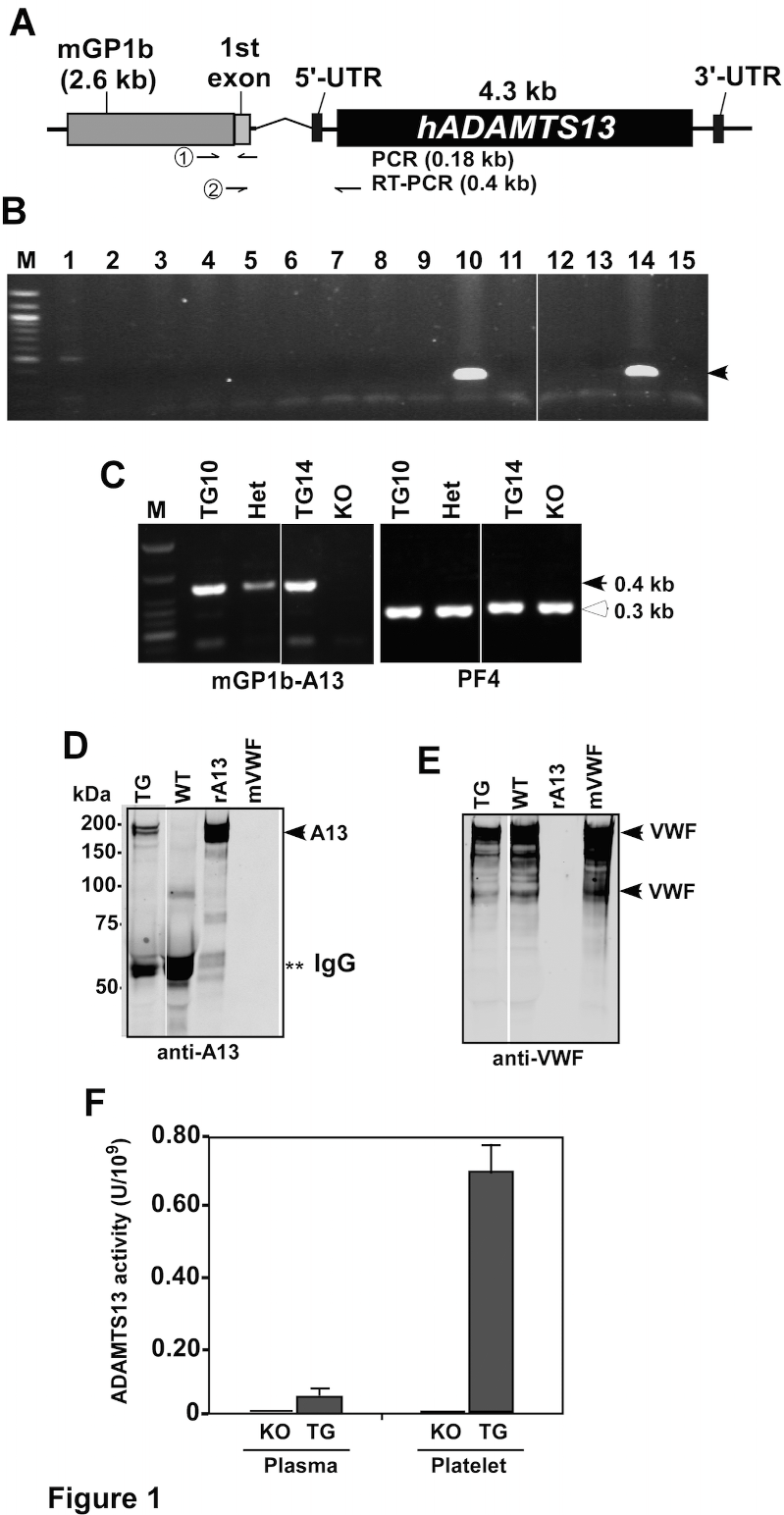 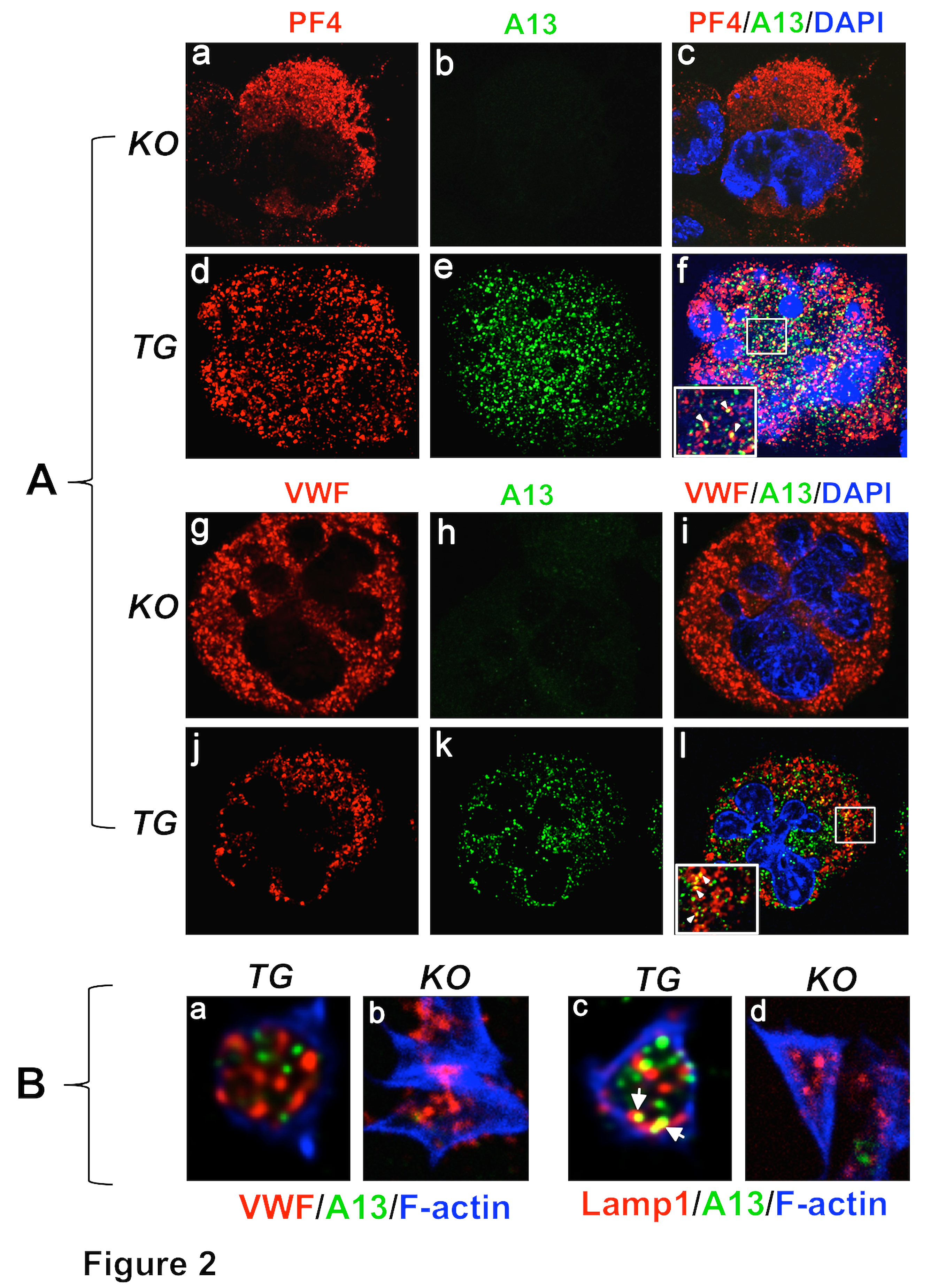 Adamts13-/-
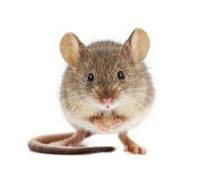 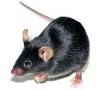 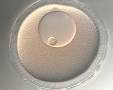 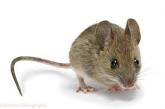 TGPlt+A13
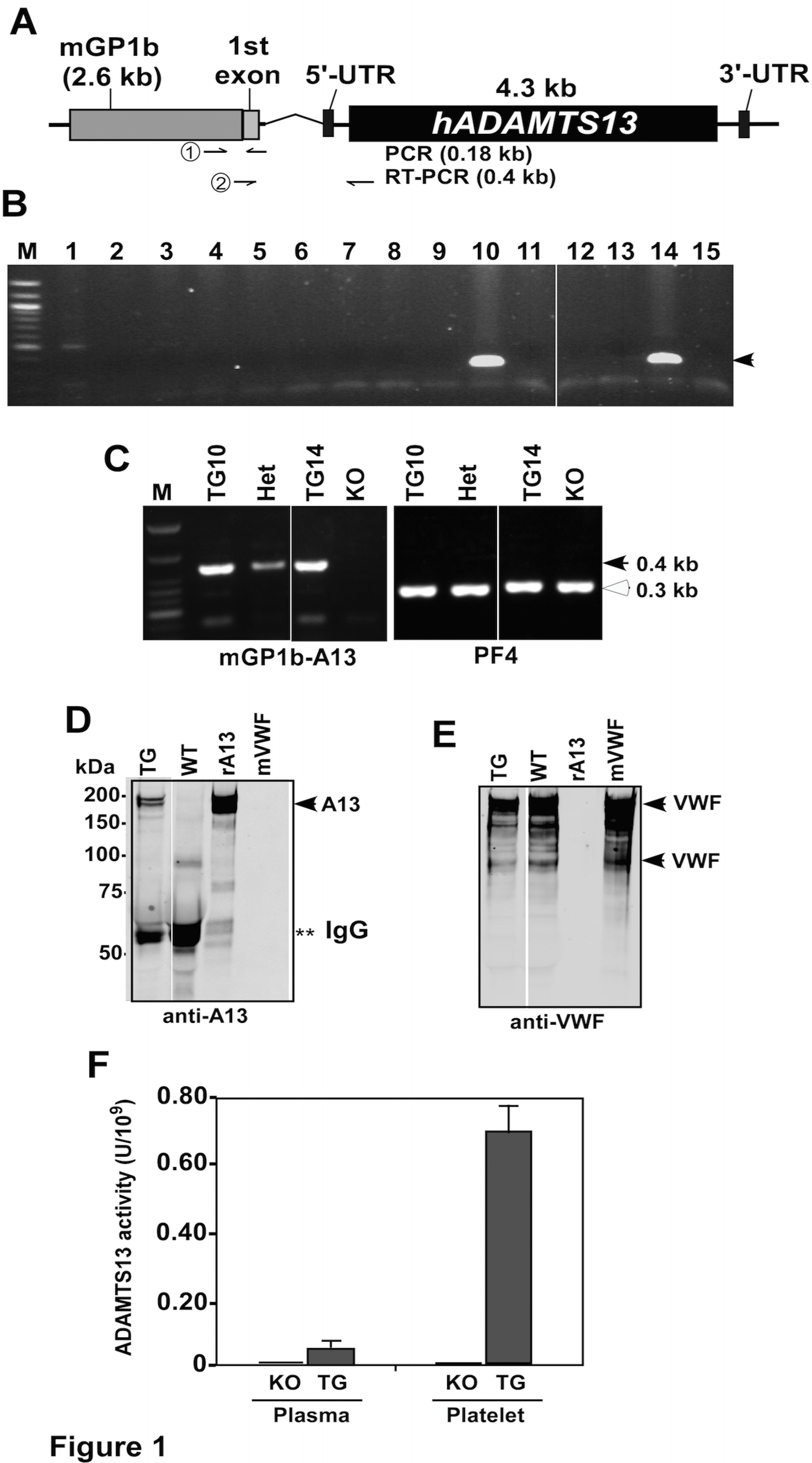 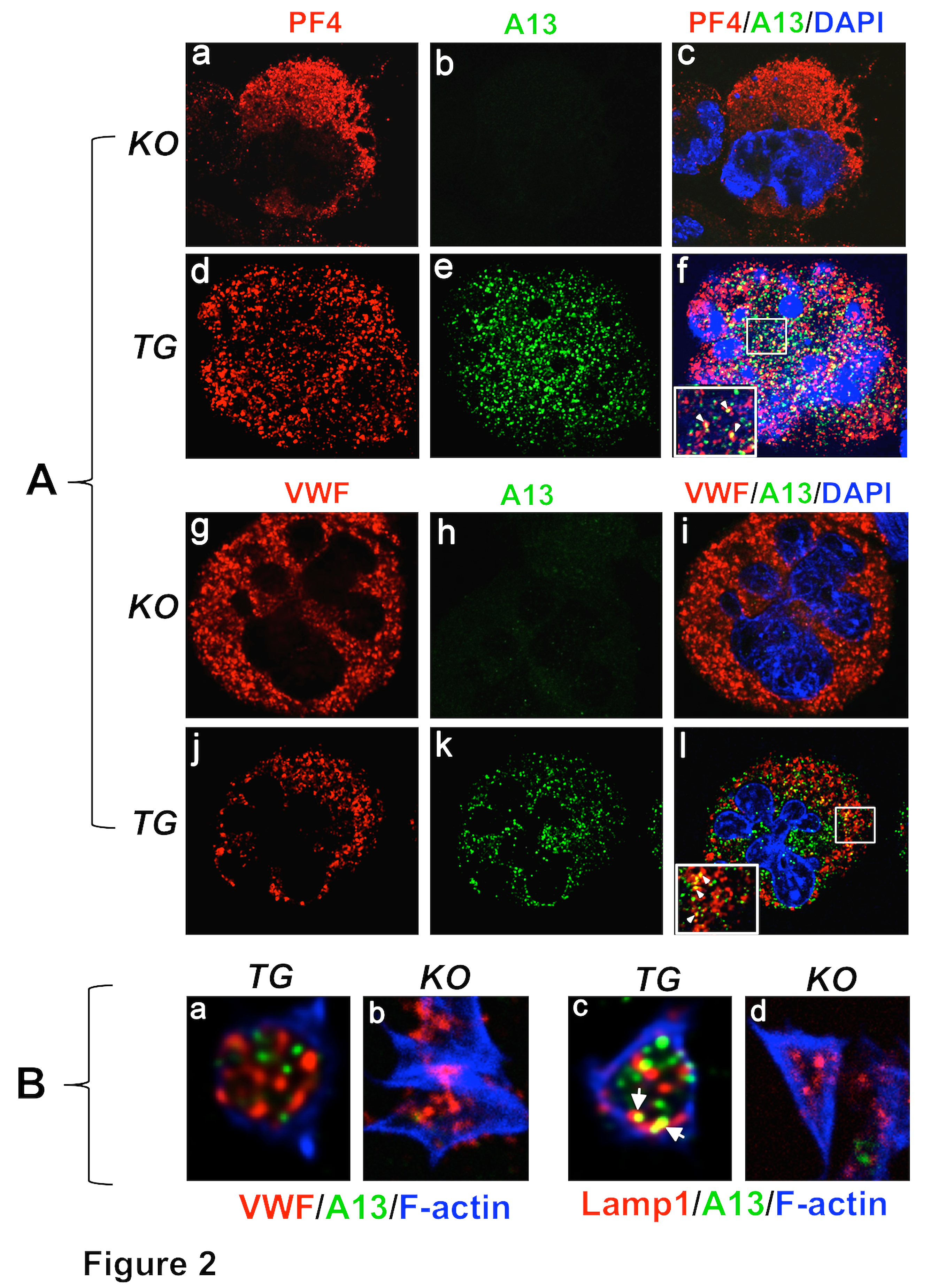 Pickens et al. Blood, 2015,125(21):3326-34
Platelet-delivered rADAMTS13 reduces the rate of thrombus formation in mesenteric arteriole after FeCl3 injury
KO
WT
TG
Time (min)
Pickens et al. Blood, 2015,125(21):3326-34
[Speaker Notes: Young male mice were anesthetized 
Fluorescently dye Rhodamine G (0.2mg/mL) injected by retro orbital plexus of the eye.
Abdominal wall incision made and isolation mesentery performed.
Arterioles are visualized with fluorescent microscope
Injury achieved by applying filter paper dampened with  10 % FeCl3 on vessel for 5 min followed by vessel monitoring for 30 min after injury until occlusion.
Quantitative analysis performed with NIS-Elements software to determine fold increase thrombus formation over time.]
Platelet-delivered rADAMTS13 is efficacious against Shigatoxin-induced TTP in ADAMTS13-/- mice
Shiga toxin
Adamts13-/-
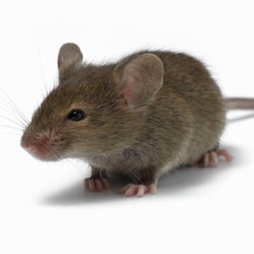 “TTP-like” syndrome
Murine rVWF
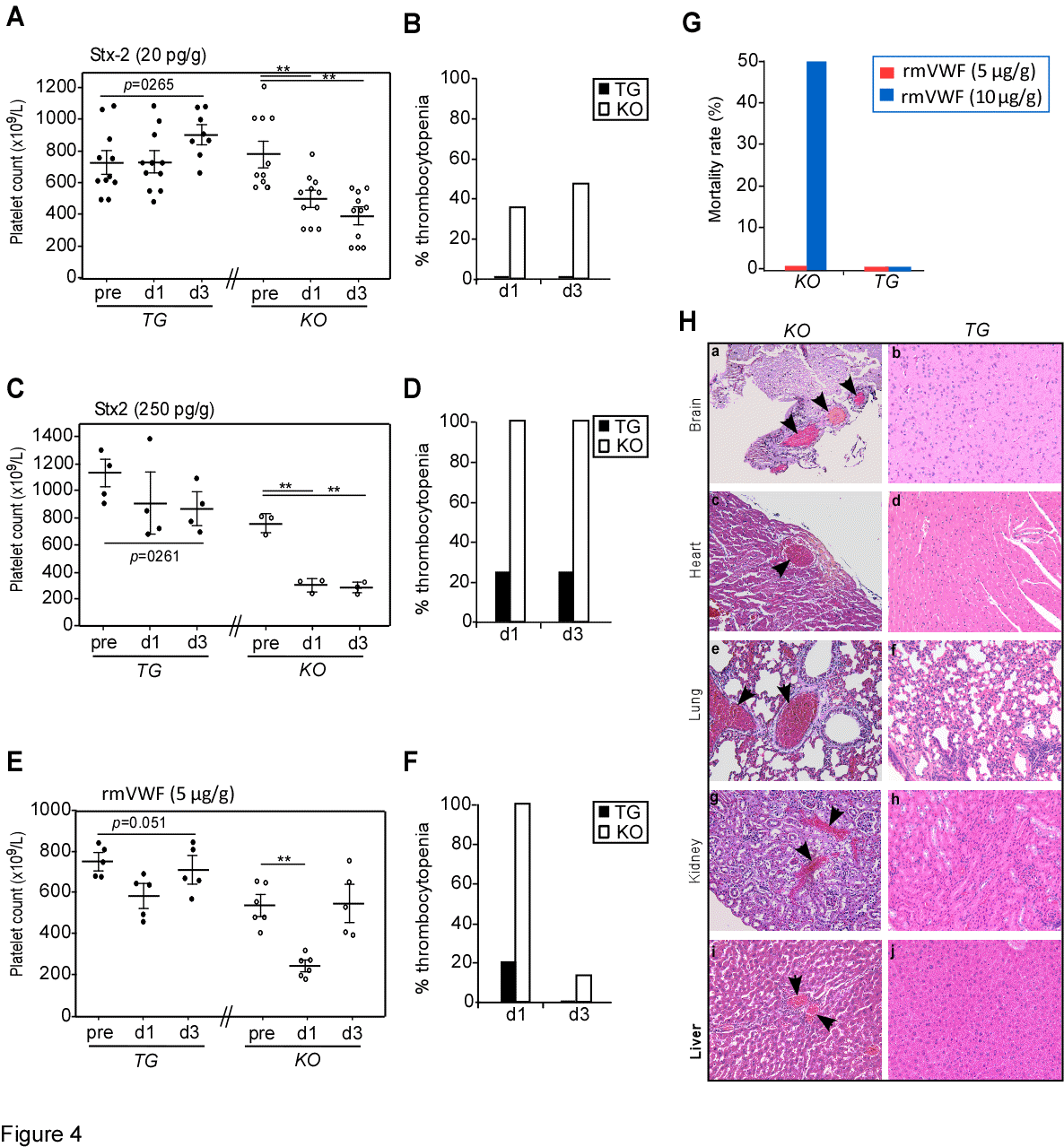 p<0.01
p=0.261
Pickens et al. Blood, 2015,125:3326-34
Platelet-delivered rADAMTS13 significantly reduces TTP-associated mortality in the presence of inhibitor
Anti-ADAMTS13 
mAb (4-20)
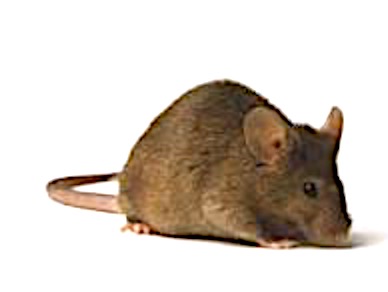 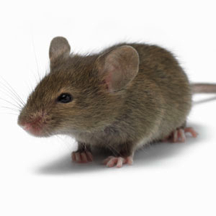 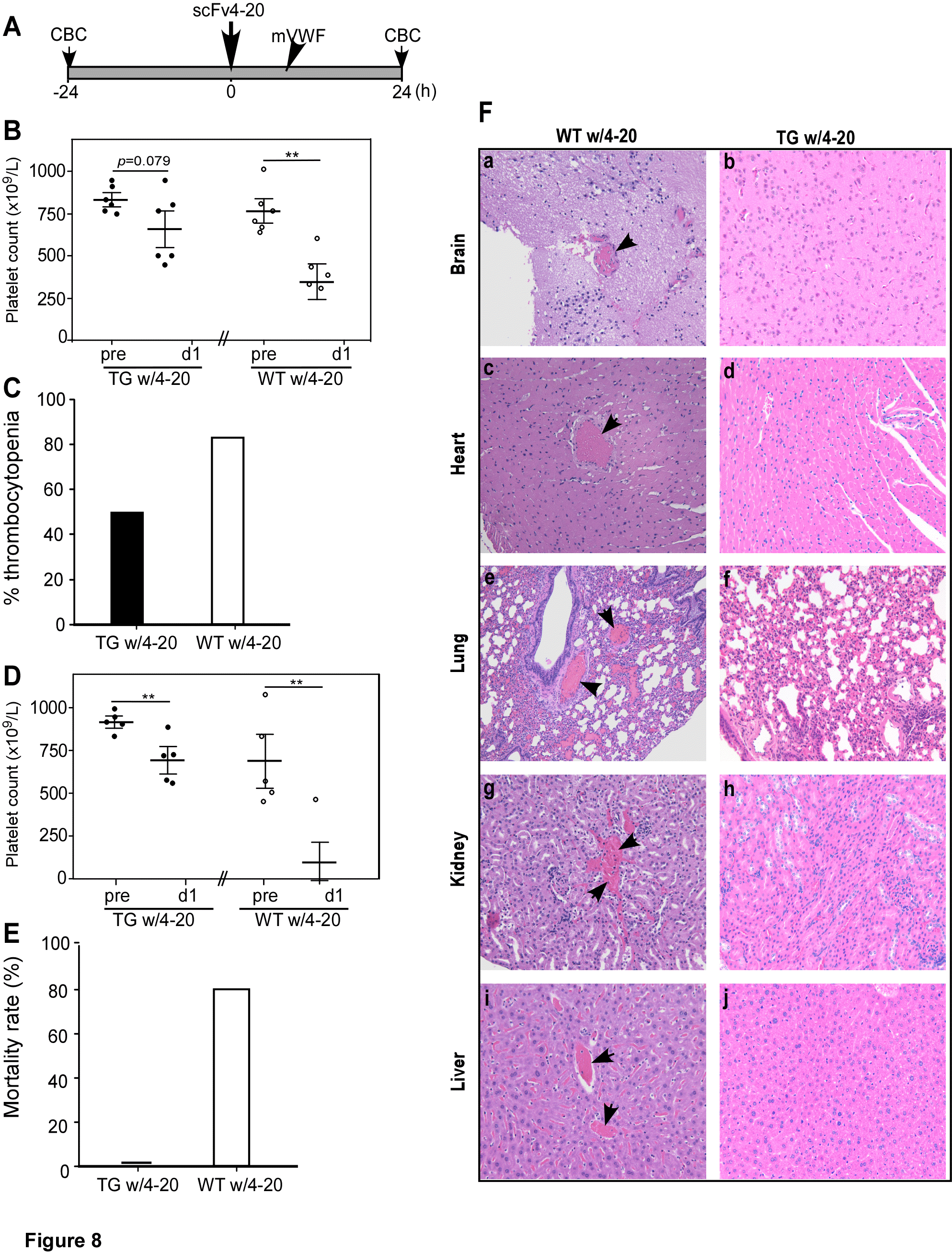 7(h)
WT or TGPtA13
C
10 μg/gram rVWF
B
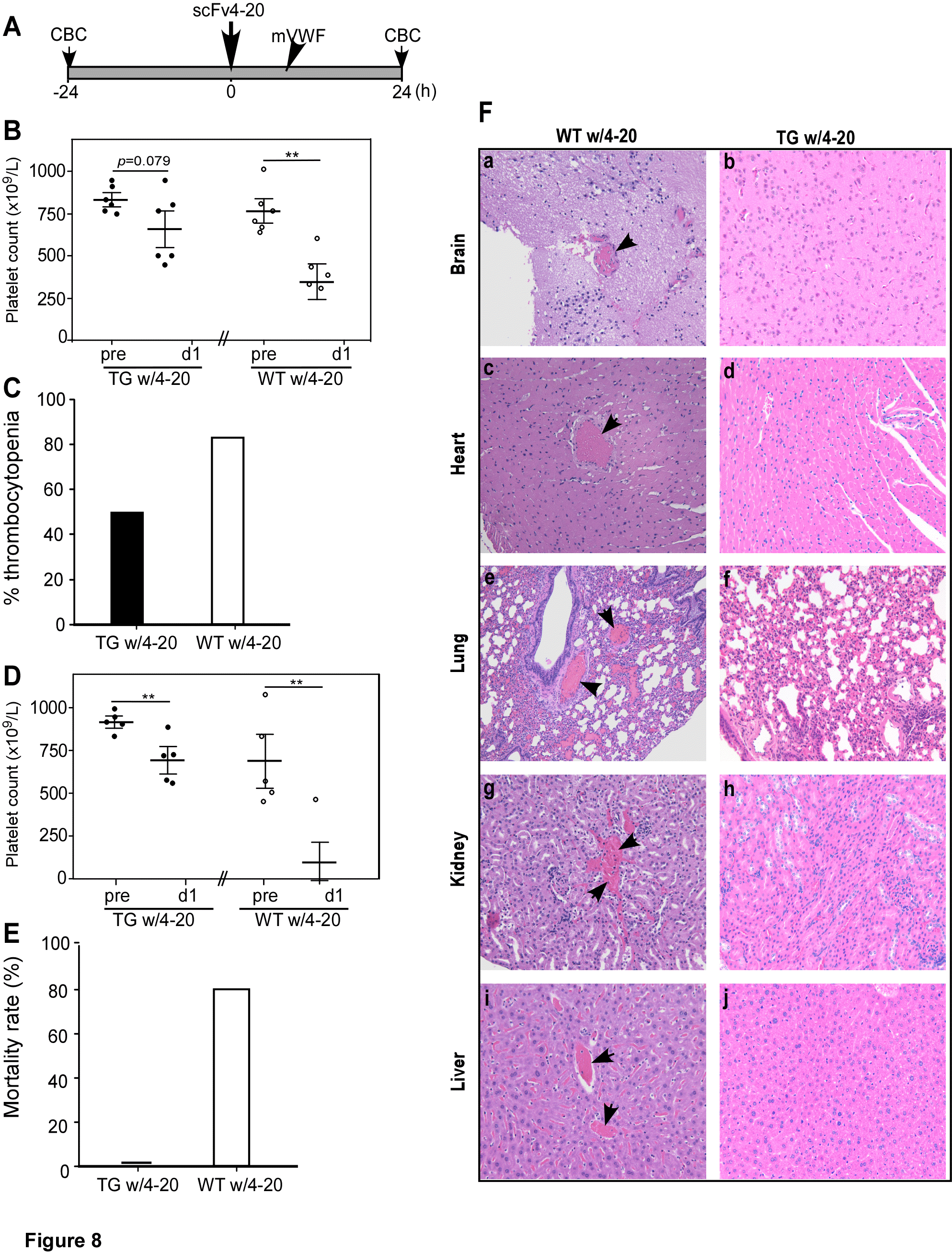 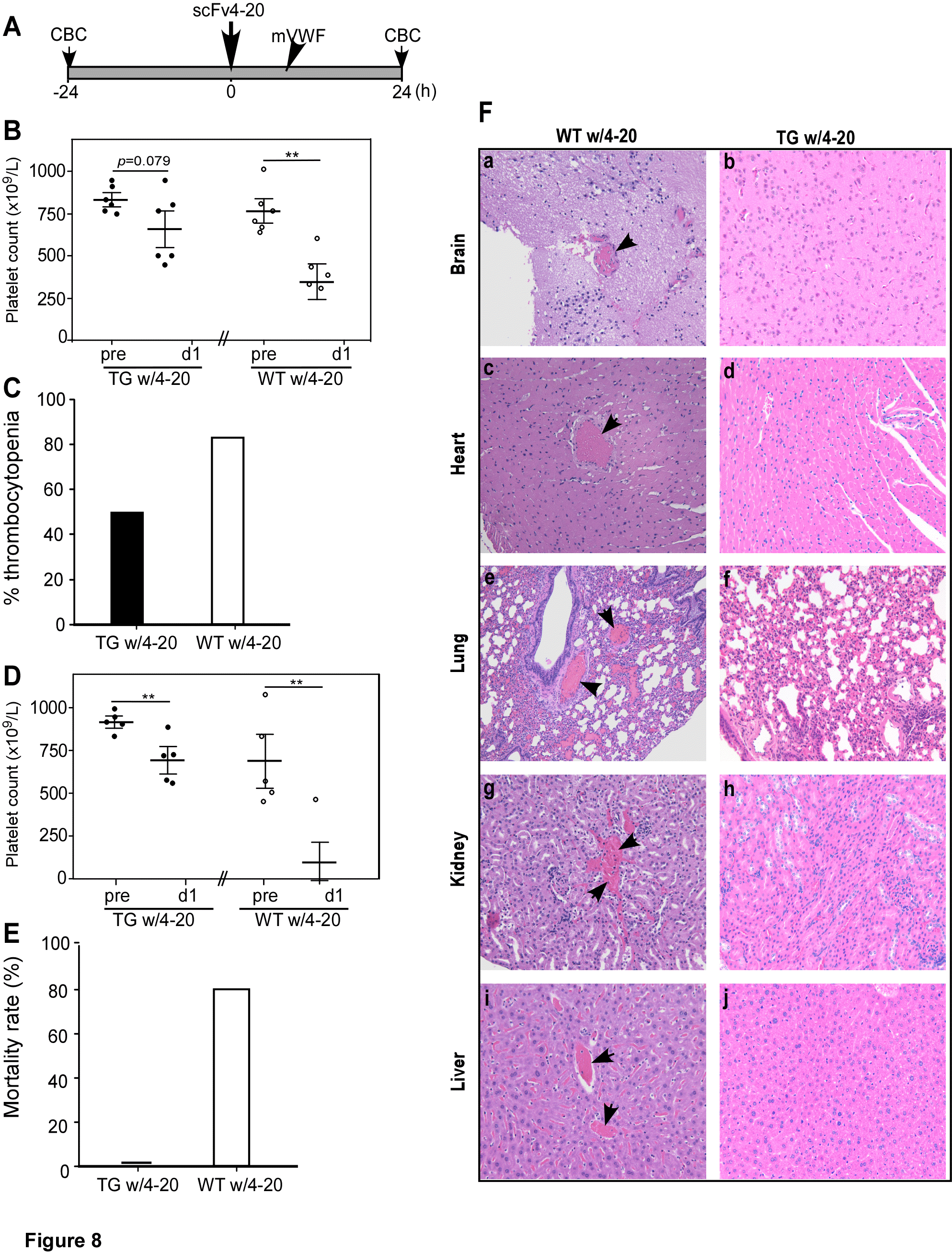 *****
Pickens et al. Blood, 2015,125:3326-34
Anfibatide, a GP1b antagonist, isolated from Snake Venom
Activated
VWF
Anfibatide
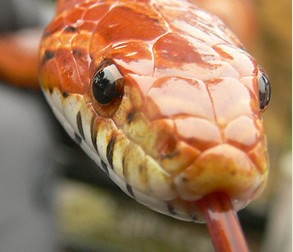 Quiescent
Anfibatide protects Adamts13-/- mice against Shigatoxin-induced TTP in a dose-dependent manner
Treated
Untreated
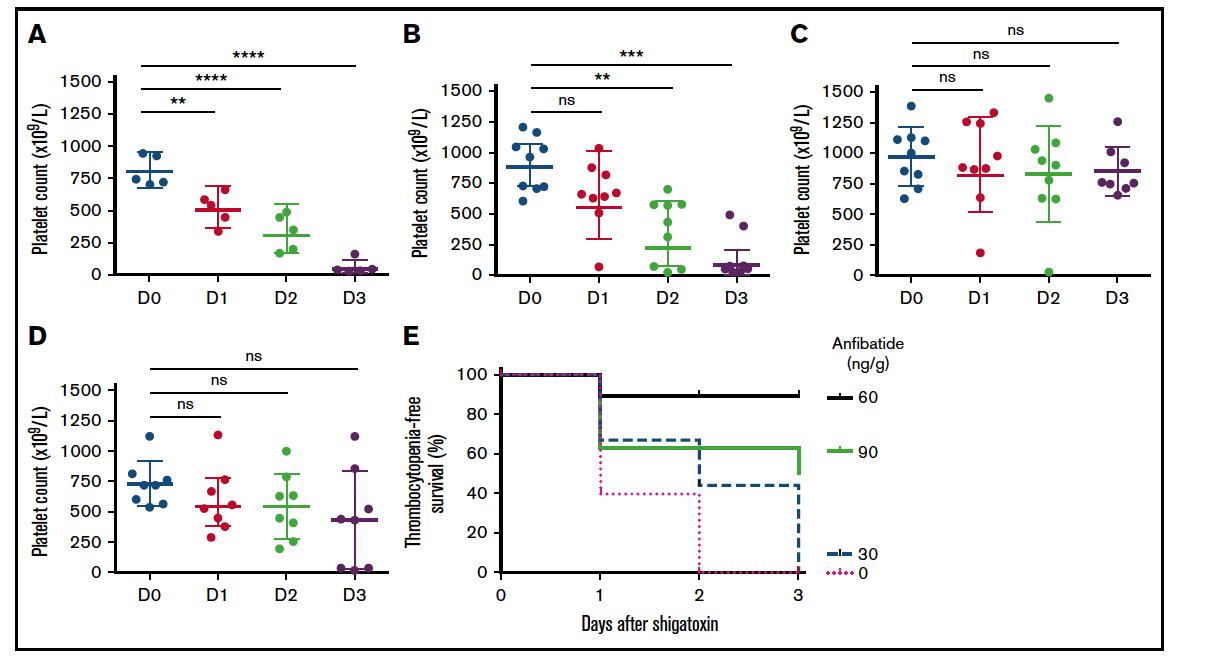 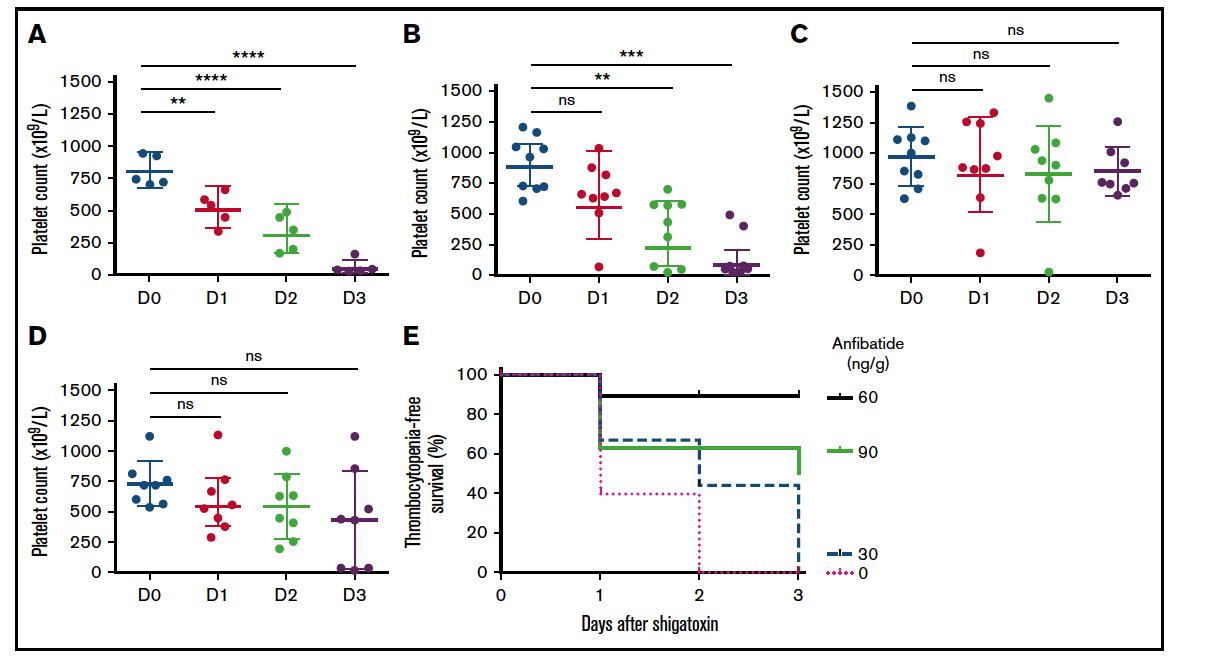 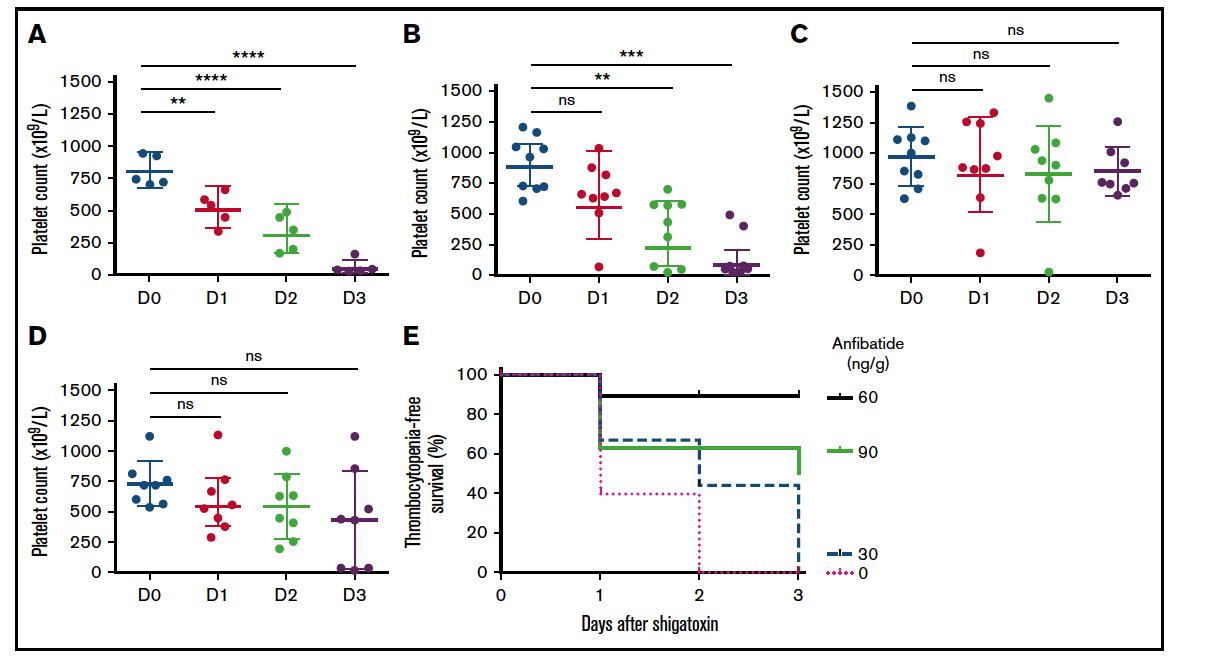 Zheng et al. Blood Adv. 2016, 1:1,75-83
Anfibatide eliminates microvascular thrombosisin Adamts13-/- mice after shigatoxin challenge
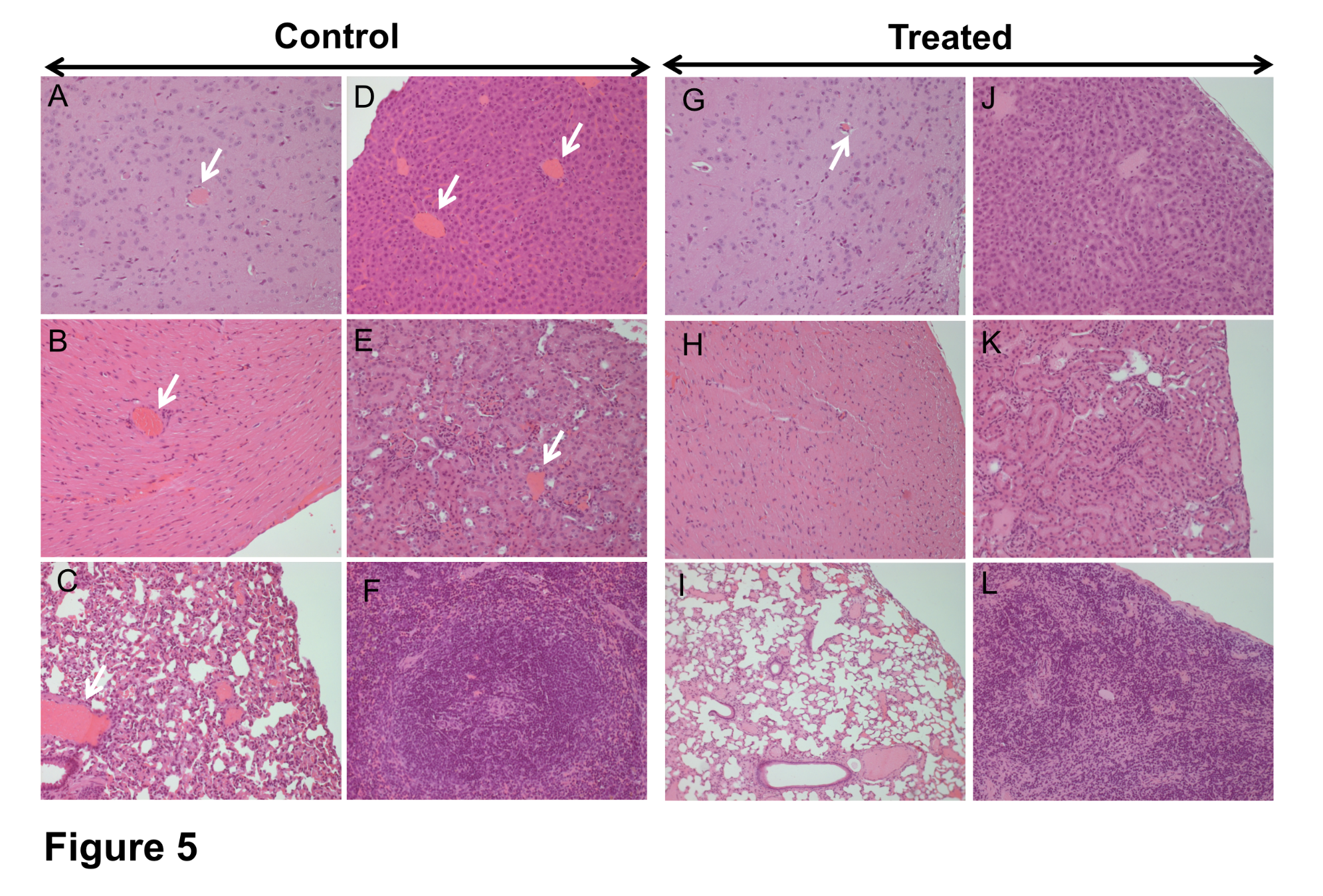 Brain
Brain
Liver
Liver
Heart
Kidney
Heart
Kidney
Splenn
Lung
Splenn
Lung
Zheng et al. Blood Adv. 2016, 1:1,75-83
Take home…...
TTP is a fatal blood clot disorder.
Deficiency of ADAMTS13 activity is the primary cause.
Plasma infusion or plasma exchange remains the standard of care.
Gene therapy, 
  rADAMTS13 (antibody-resistant), 
  Platelets delivery of rADAMTS13, 
  and the antagonists of VWF-platelet
  interaction 

  May one day become the treatment 
  of choice in the future.
Acknowledgement
Zheng lab:
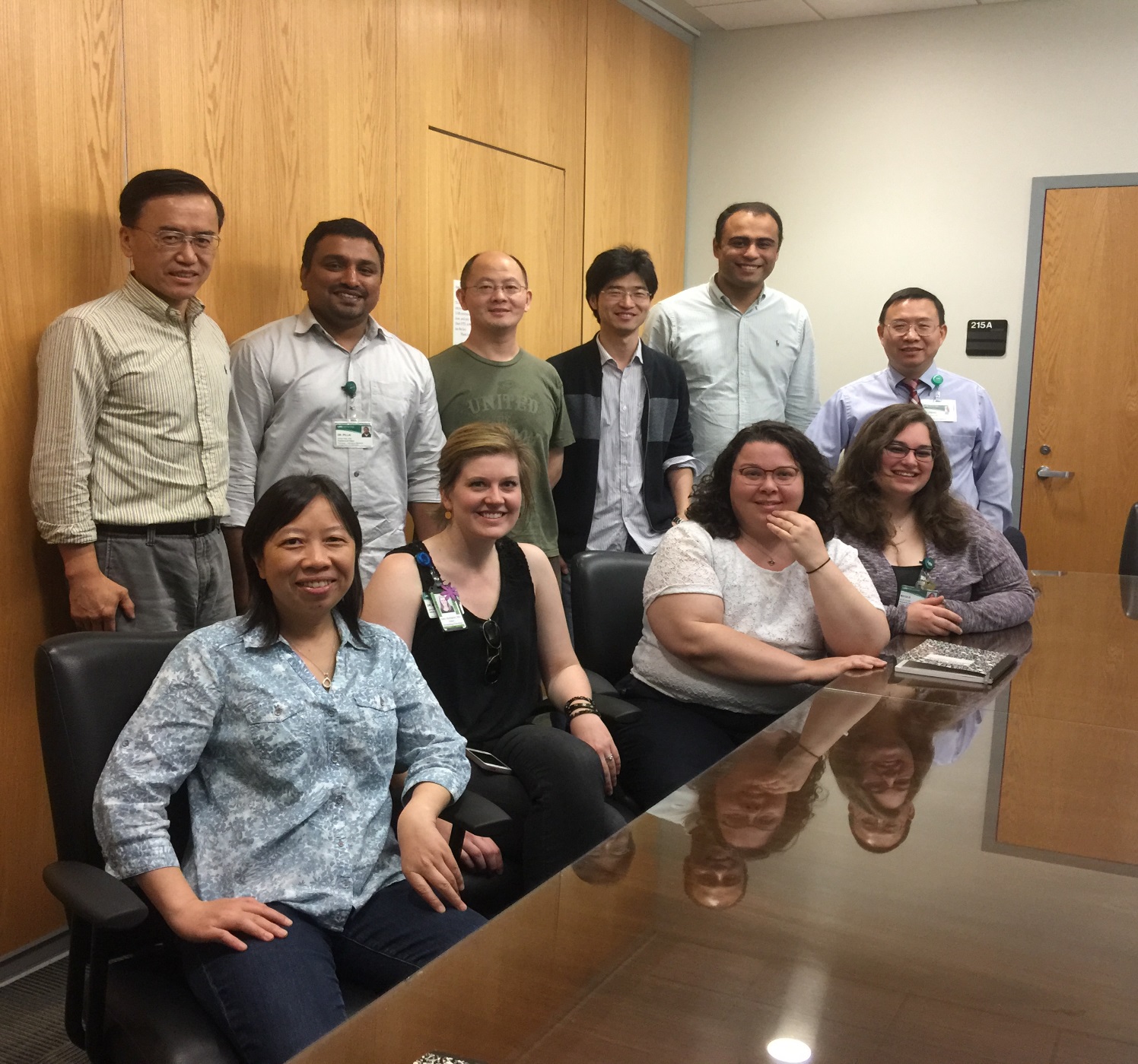 Wendy Cao, M.D., Ph.D
Vikram Pillai, Ph.D.
Catherine Zander, Ph.D.
Liang Zheng, Ph.D.
Jenny McDaniel, M.D.
Jay Li, Ph.D.
Nicole Kocher, B.S.
Moh Abdelgawwad, M.D.

Huy P. Pham, M.D., M.P.H.
Lance A. Williams, M.D.
Marisa Marques, M.D.
Robin Lorenz, M.D., Ph.D.
Grant supports

Answering TTP foundation
National Institute of Health